CS 4803 / 7643: Deep Learning
Topics: 
Linear Classifiers
Loss Functions
Dhruv Batra 
Georgia Tech
Administrativia
Notes and readings on class webpage
https://www.cc.gatech.edu/classes/AY2020/cs7643_fall/

HW0 solutions and grades released

Issues from PS0 submission
Instructions not followed = not graded
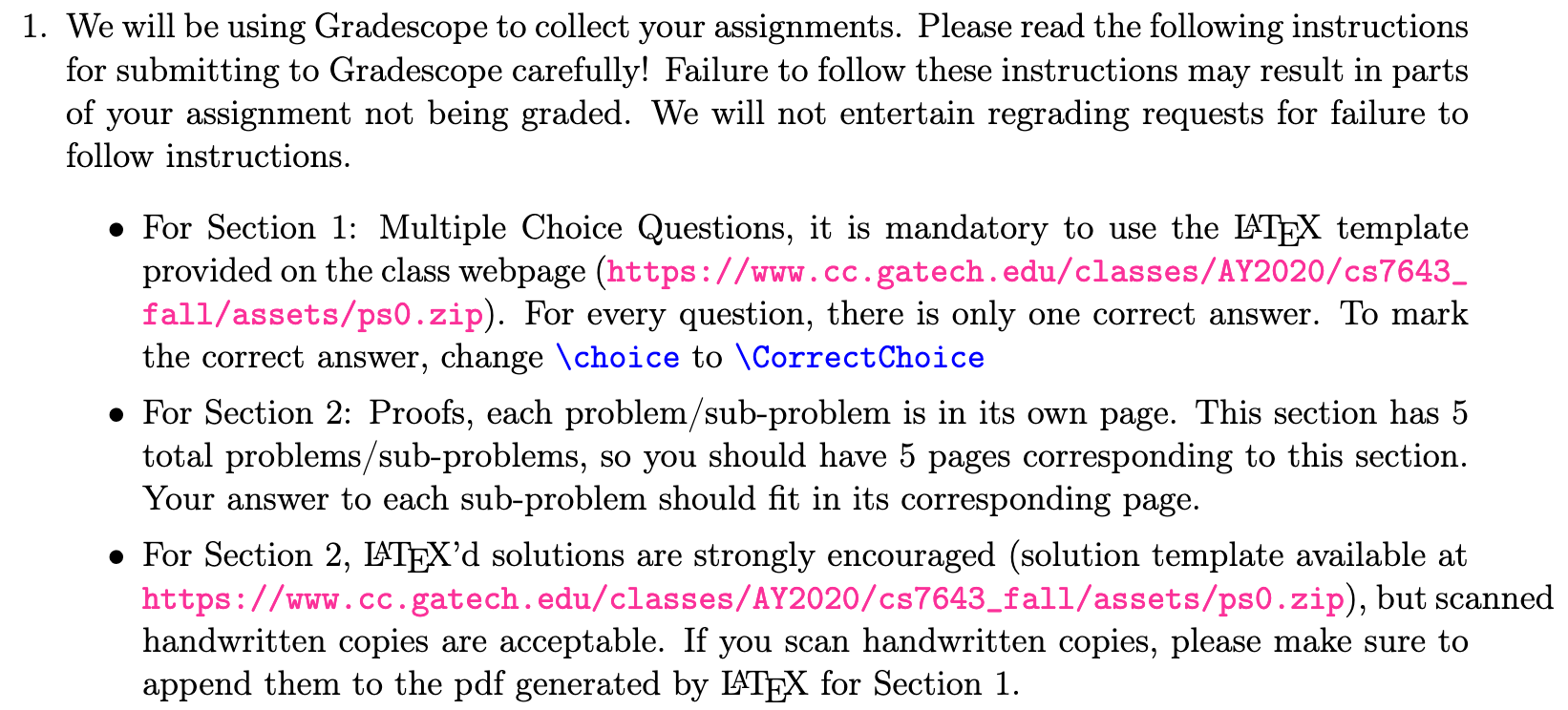 (C) Dhruv Batra
2
Recap from last time
(C) Dhruv Batra
3
Image Classification: A core task in Computer Vision
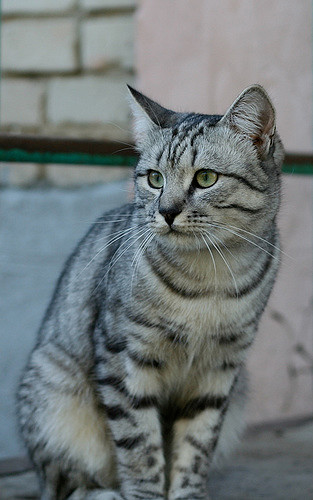 (assume given set of discrete labels)
{dog, cat, truck, plane, ...}
cat
This image by Nikita is licensed under CC-BY 2.0
Slide Credit: Fei-Fei Li, Justin Johnson, Serena Yeung, CS 231n
An image classifier
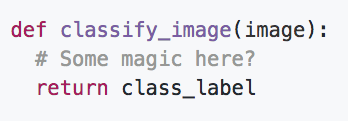 Unlike e.g. sorting a list of numbers,
 
no obvious way to hard-code the algorithm for recognizing a cat, or other classes.
5
Slide Credit: Fei-Fei Li, Justin Johnson, Serena Yeung, CS 231n
Supervised Learning
Input: x   			(images, text, emails…)
Output: y			(spam or non-spam…)

(Unknown) Target Function
f: X  Y			(the “true” mapping / reality)

Data  
{ (x1,y1), (x2,y2), …, (xN,yN) }

Model / Hypothesis Class
H = {h: X  Y}
e.g. y = h(x) = sign(wTx)

Loss Function
How good is a model wrt my data D?

Learning = Search in hypothesis space
Find best h in model class.
(C) Dhruv Batra
6
Error Decomposition
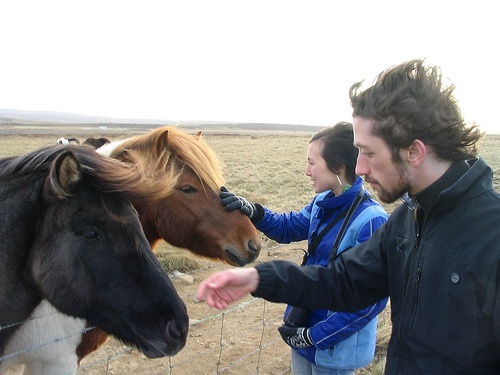 AlexNet
Reality
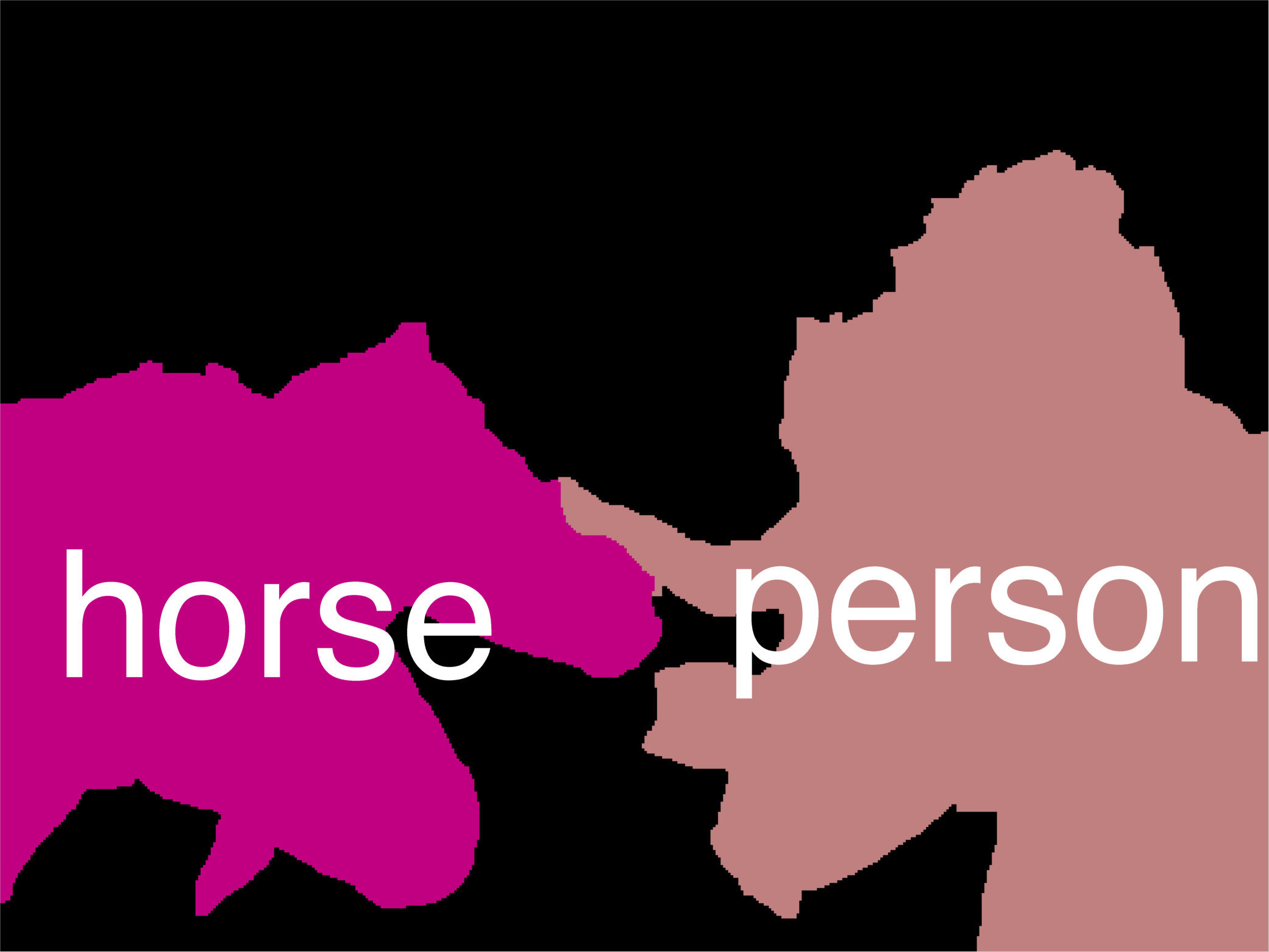 Modeling Error
model class
Softmax
FC 1000
FC 4096
FC 4096
Pool
EstimationError
3x3 conv, 256
3x3 conv, 384
Pool
3x3 conv, 384
OptimizationError
Pool
5x5 conv, 256
11x11 conv, 96
Input
(C) Dhruv Batra
7
First classifier: Nearest Neighbor
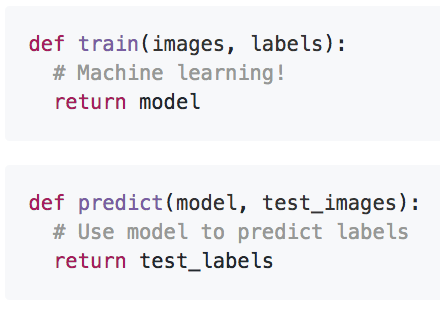 Memorize all data and labels
Predict the label of the most similar training image
8
Slide Credit: Fei-Fei Li, Justin Johnson, Serena Yeung, CS 231n
Nearest Neighbours
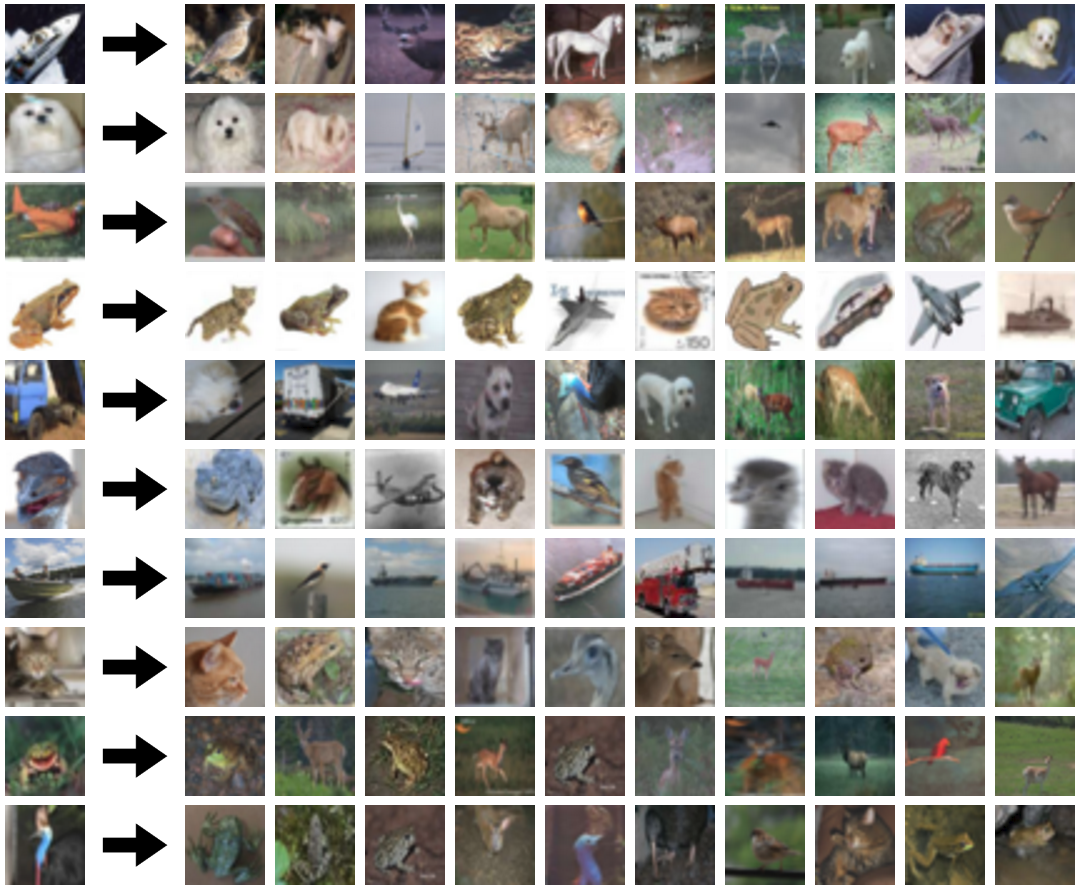 Instance/Memory-based Learning
Four things make a memory based learner:
A distance metric


How many nearby neighbors to look at?


A weighting function (optional)


How to fit with the local points?
(C) Dhruv Batra
Slide Credit: Carlos Guestrin
10
Hyperparameters
Your Dataset
Idea #4: Cross-Validation: Split data into folds, try each fold as validation and average the results
fold 1
fold 2
fold 3
fold 4
fold 5
test
fold 1
fold 2
fold 3
fold 4
fold 5
test
fold 1
fold 2
fold 3
fold 4
fold 5
test
Useful for small datasets, but not used too frequently in deep learning
11
Slide Credit: Fei-Fei Li, Justin Johnson, Serena Yeung, CS 231n
Problems with Instance-Based Learning
Expensive
No Learning: most real work done during testing
For every test sample, must search through all dataset – very slow!
Must use tricks like approximate nearest neighbour search

Doesn’t work well when large number of irrelevant features
Distances overwhelmed by noisy features

Curse of Dimensionality
Distances become meaningless in high dimensions
(See proof in next lecture)
(C) Dhruv Batra
12
Plan for Today
Linear Classifiers
Linear scoring functions
Loss Functions
Multi-class hinge loss
Softmax cross-entropy loss
(C) Dhruv Batra
13
Linear Classification
Neural Network
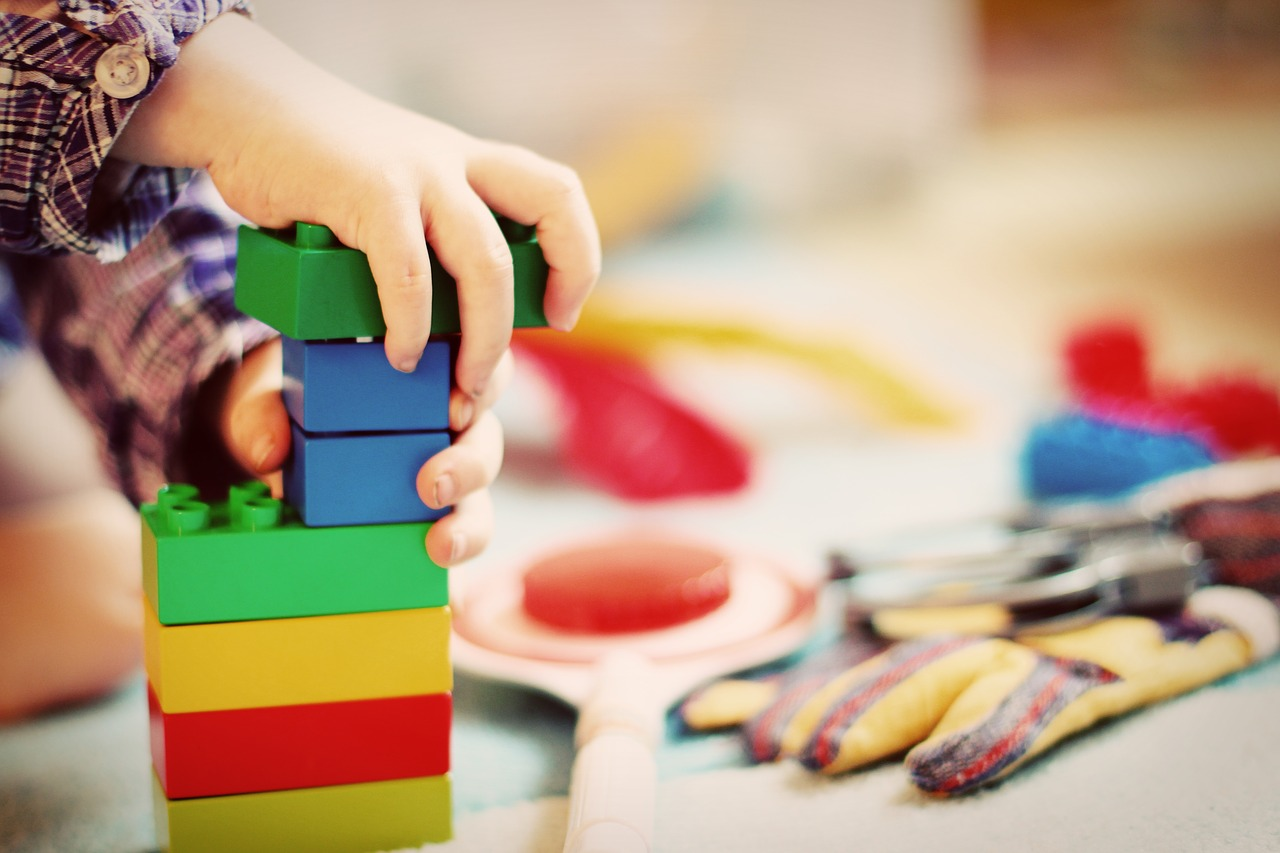 Linear classifiers
This image is CC0 1.0 public domain
Slide Credit: Fei-Fei Li, Justin Johnson, Serena Yeung, CS 231n
Visual Question Answering
Neural Network Softmax over top K answers
Embedding (VGGNet)
Image
4096-dim
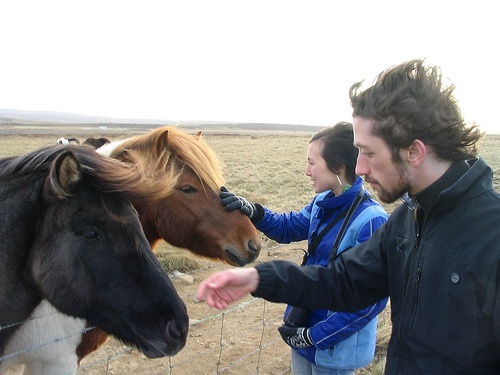 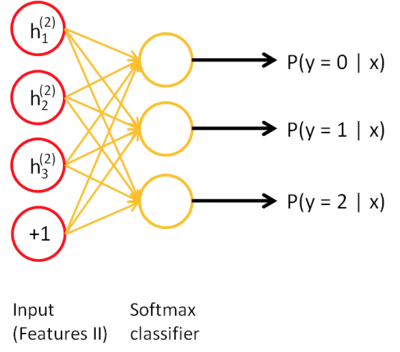 Convolution Layer+ Non-Linearity
Pooling Layer
Convolution Layer+ Non-Linearity
Pooling Layer
Fully-Connected MLP
Question
Embedding (LSTM)
“How   many   horses    are      in       this     image?”
(C) Dhruv Batra
16
Recall CIFAR10
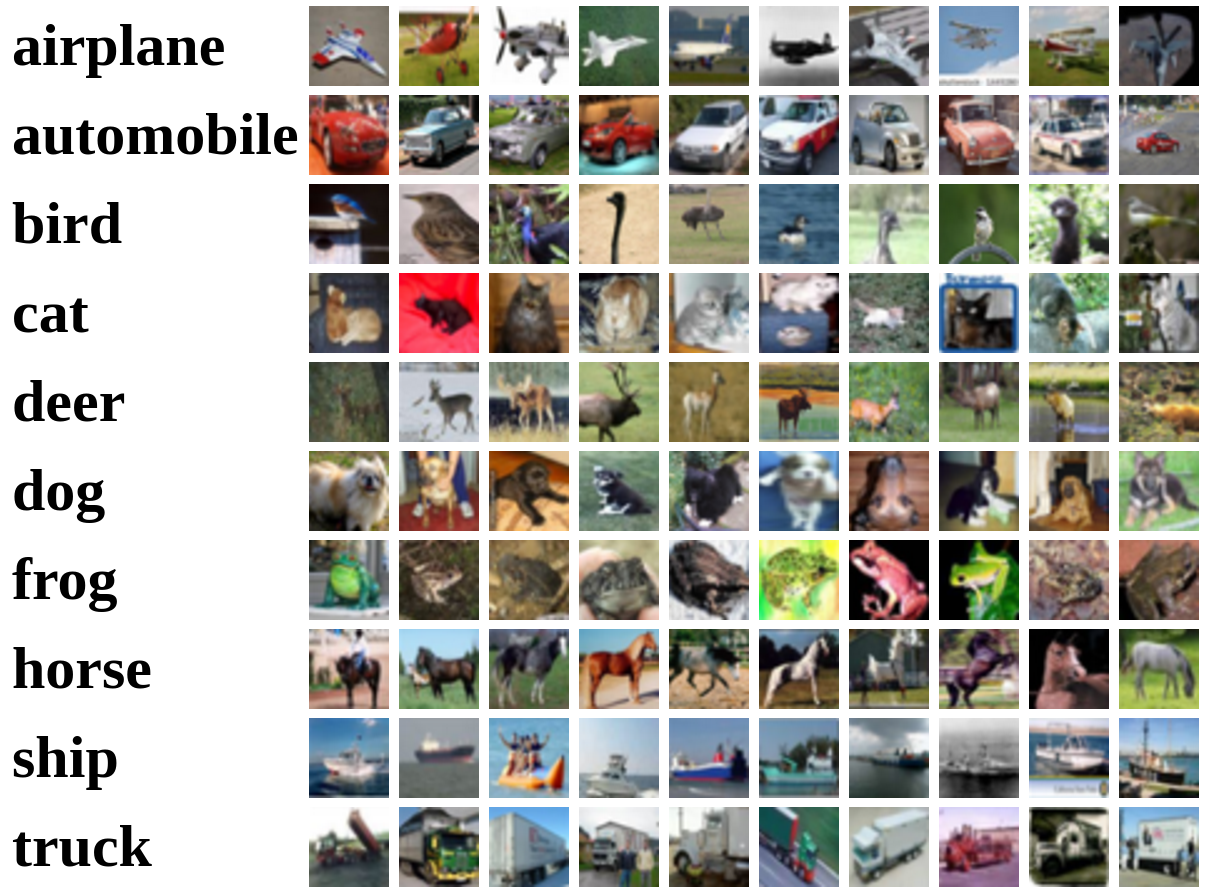 50,000 training images
   each image is 32x32x3

10,000 test images.
Slide Credit: Fei-Fei Li, Justin Johnson, Serena Yeung, CS 231n
Parametric Approach
Image
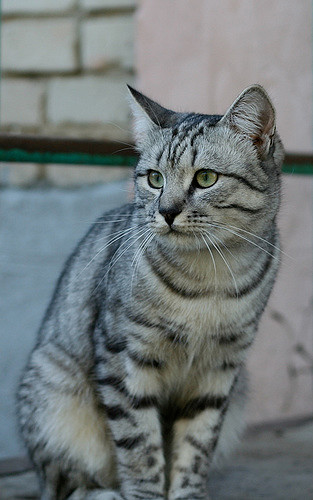 10 numbers giving class scores
f(x,W)
Array of 32x32x3 numbers
(3072 numbers total)
W
parameters
or weights
Slide Credit: Fei-Fei Li, Justin Johnson, Serena Yeung, CS 231n
Parametric Approach: Linear Classifier
f(x,W) = Wx + b
Image
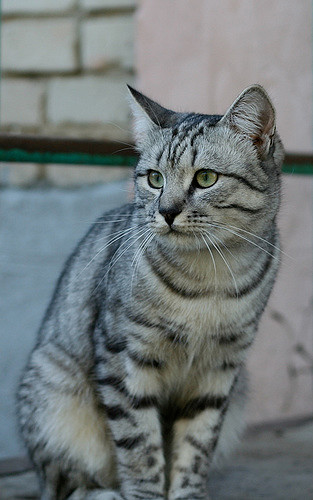 10 numbers giving class scores
f(x,W)
Array of 32x32x3 numbers
(3072 numbers total)
W
parameters
or weights
Slide Credit: Fei-Fei Li, Justin Johnson, Serena Yeung, CS 231n
Parametric Approach: Linear Classifier
3072x1
f(x,W) = Wx + b
10x1
Image
10x1
10x3072
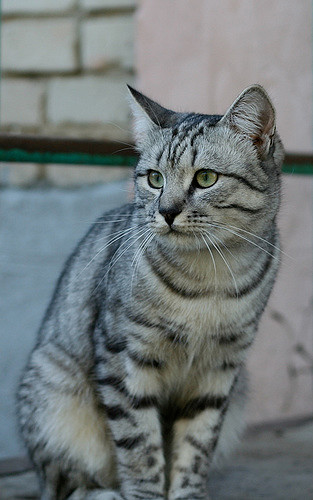 10 numbers giving class scores
f(x,W)
Array of 32x32x3 numbers
(3072 numbers total)
W
parameters
or weights
Slide Credit: Fei-Fei Li, Justin Johnson, Serena Yeung, CS 231n
Example with an image with 4 pixels, and 3 classes (cat/dog/ship)
Stretch pixels into column
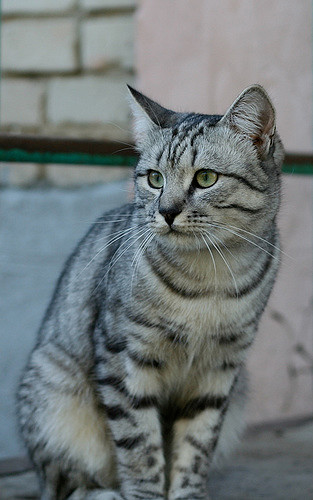 Input image
21
Slide Credit: Fei-Fei Li, Justin Johnson, Serena Yeung, CS 231n
Example with an image with 4 pixels, and 3 classes (cat/dog/ship)
Stretch pixels into column
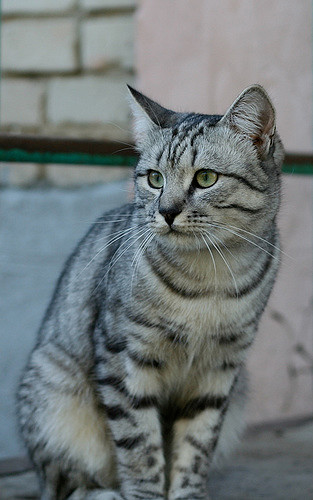 Cat score
=
+
Dog score
Ship score
Input image
b
s
W
22
Slide Credit: Fei-Fei Li, Justin Johnson, Serena Yeung, CS 231n
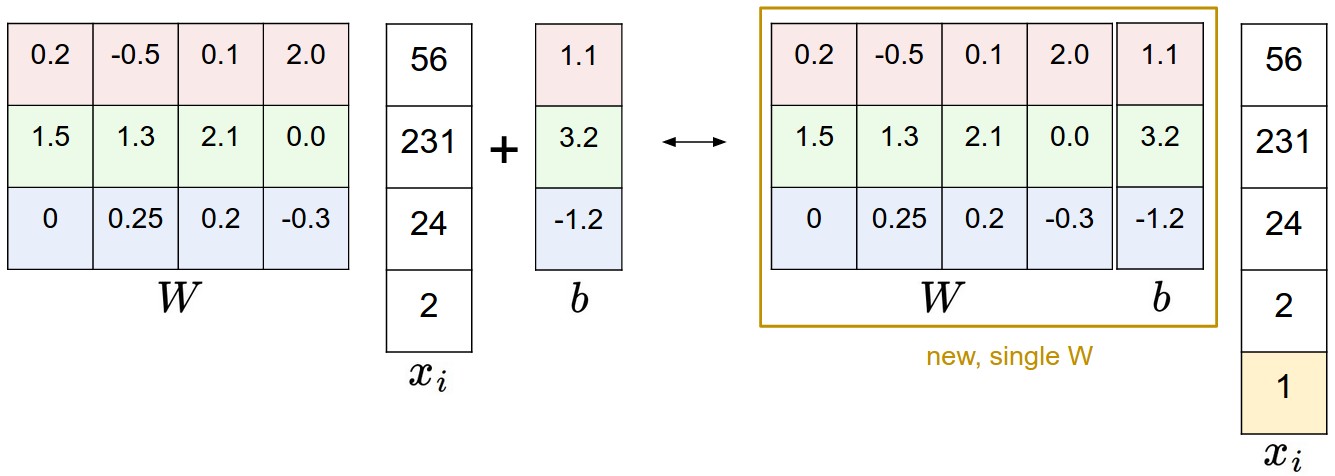 (C) Dhruv Batra
23
Image Credit: Andrej Karpathy, CS231n
Error Decomposition
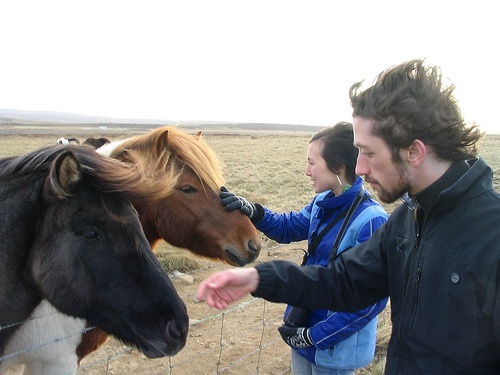 AlexNet
Reality
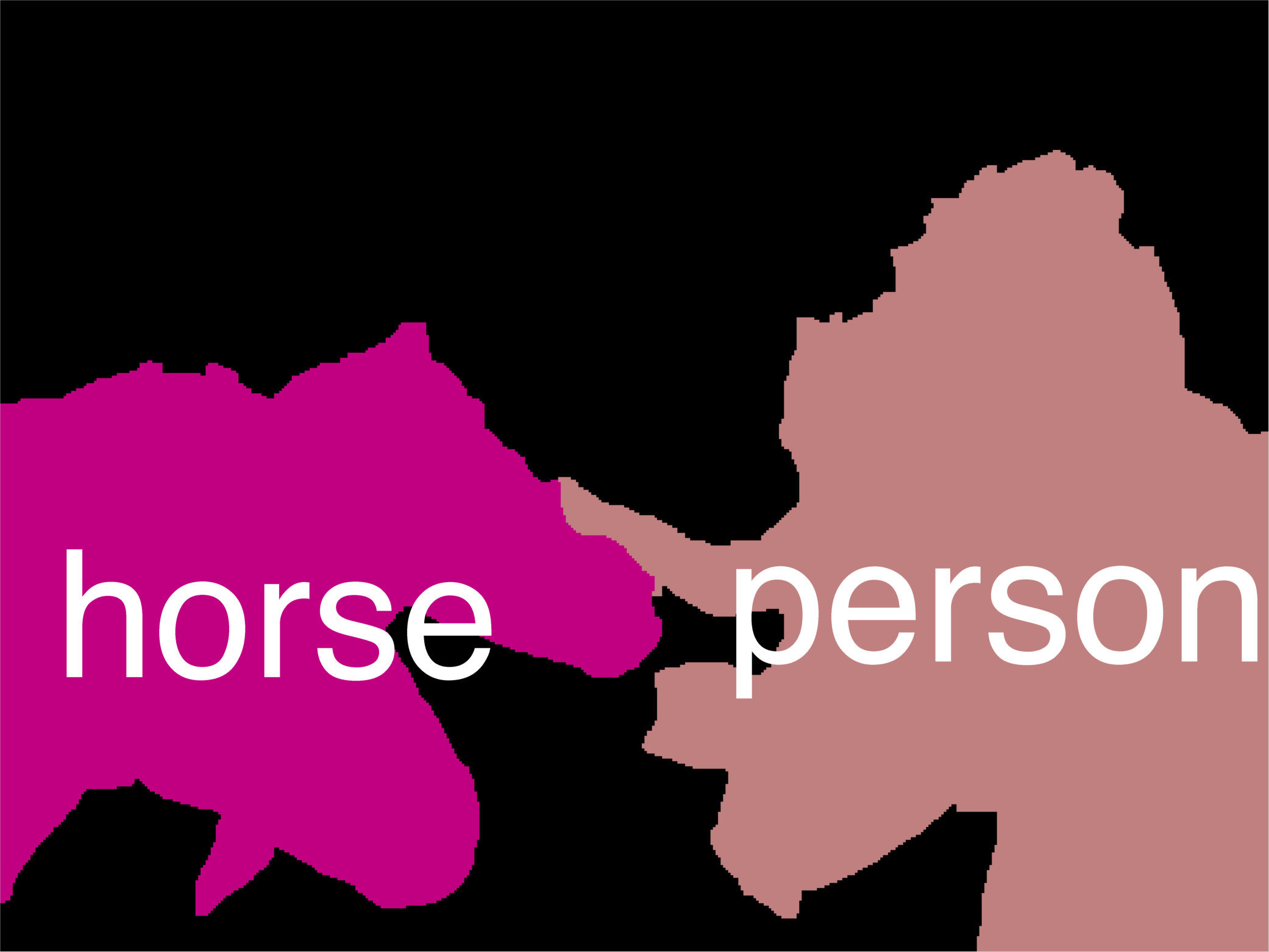 Modeling Error
model class
Softmax
FC 1000
FC 4096
FC 4096
Pool
EstimationError
3x3 conv, 256
3x3 conv, 384
Pool
3x3 conv, 384
OptimizationError
Pool
5x5 conv, 256
11x11 conv, 96
Input
(C) Dhruv Batra
24
Error Decomposition
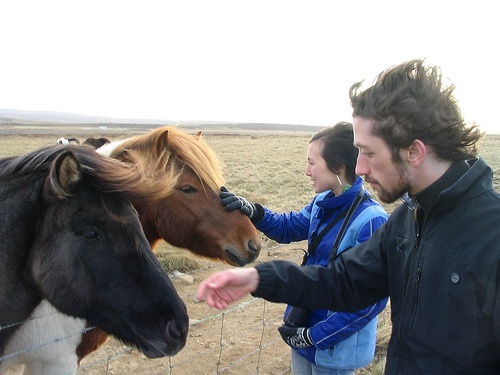 Reality
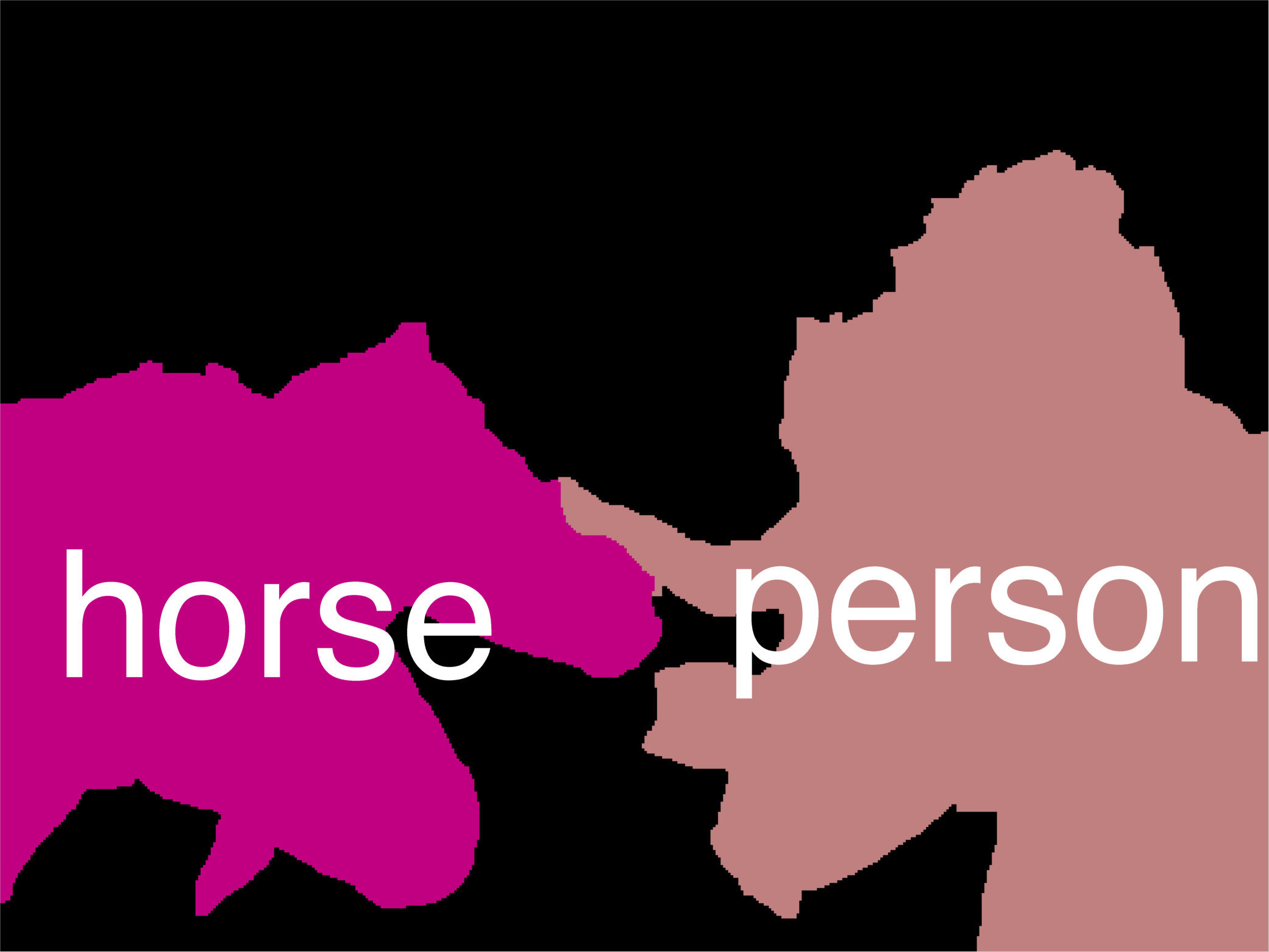 Softmax
FC HxWx3
Modeling Error
Input
Multi-class Logistic Regression
EstimationError
OptimizationError = 0
model class
(C) Dhruv Batra
25
Example with an image with 4 pixels, and 3 classes (cat/dog/ship)
Algebraic Viewpoint
f(x,W) = Wx + b
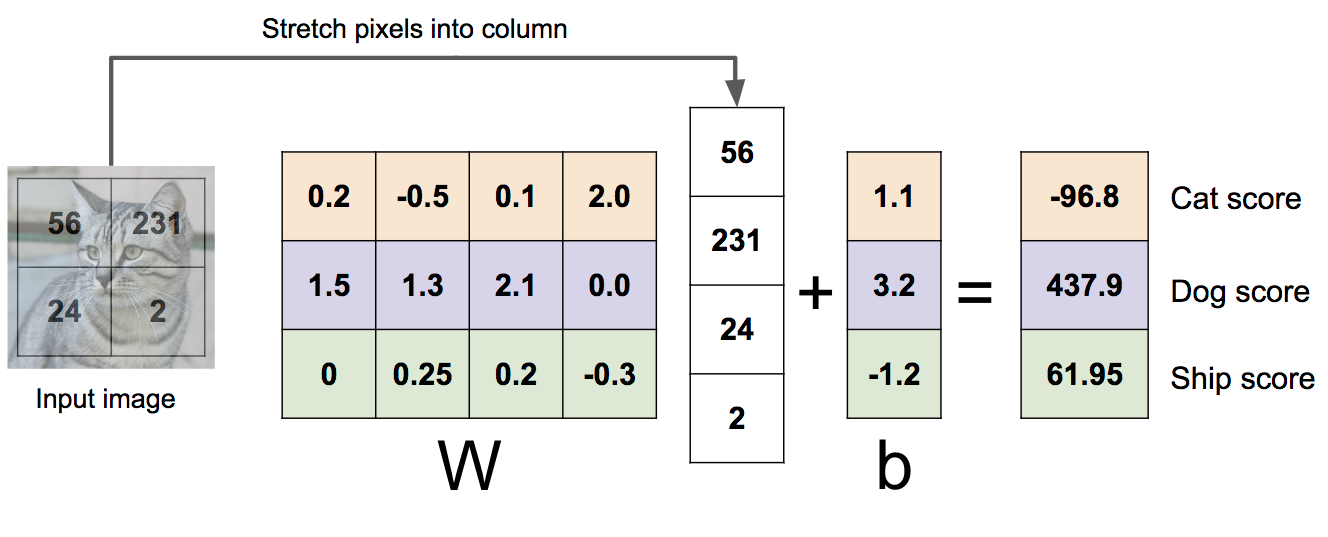 26
Slide Credit: Fei-Fei Li, Justin Johnson, Serena Yeung, CS 231n
Example with an image with 4 pixels, and 3 classes (cat/dog/ship)
Input image
Algebraic Viewpoint
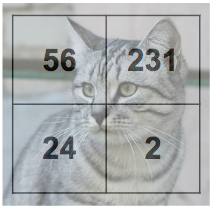 f(x,W) = Wx + b
W
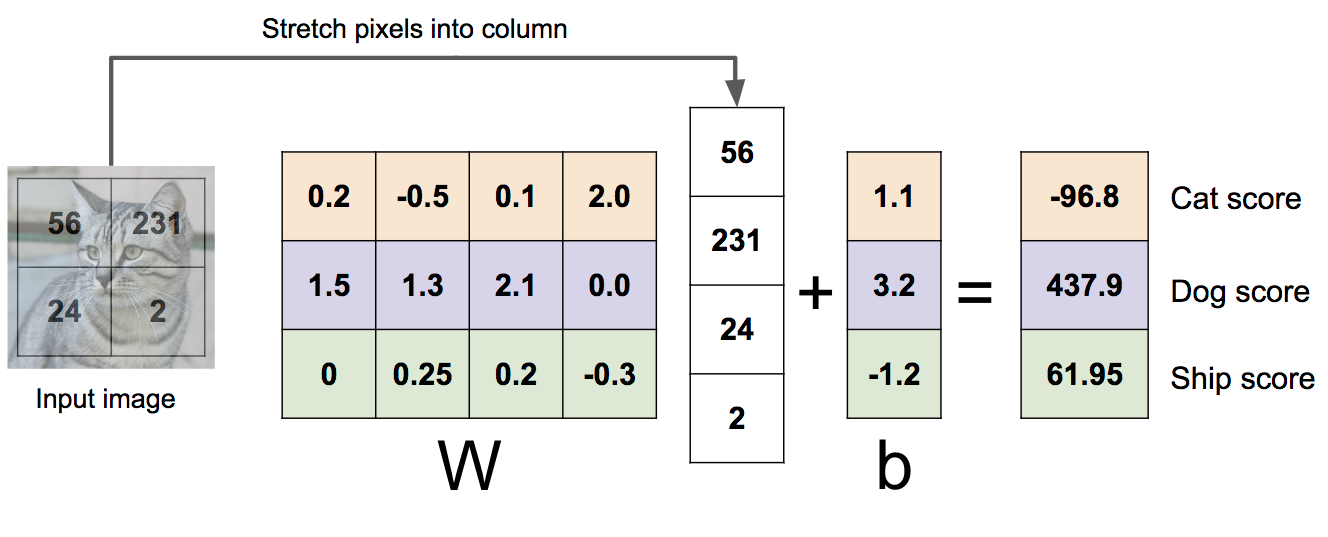 b
Score
27
Slide Credit: Fei-Fei Li, Justin Johnson, Serena Yeung, CS 231n
Interpreting a Linear Classifier
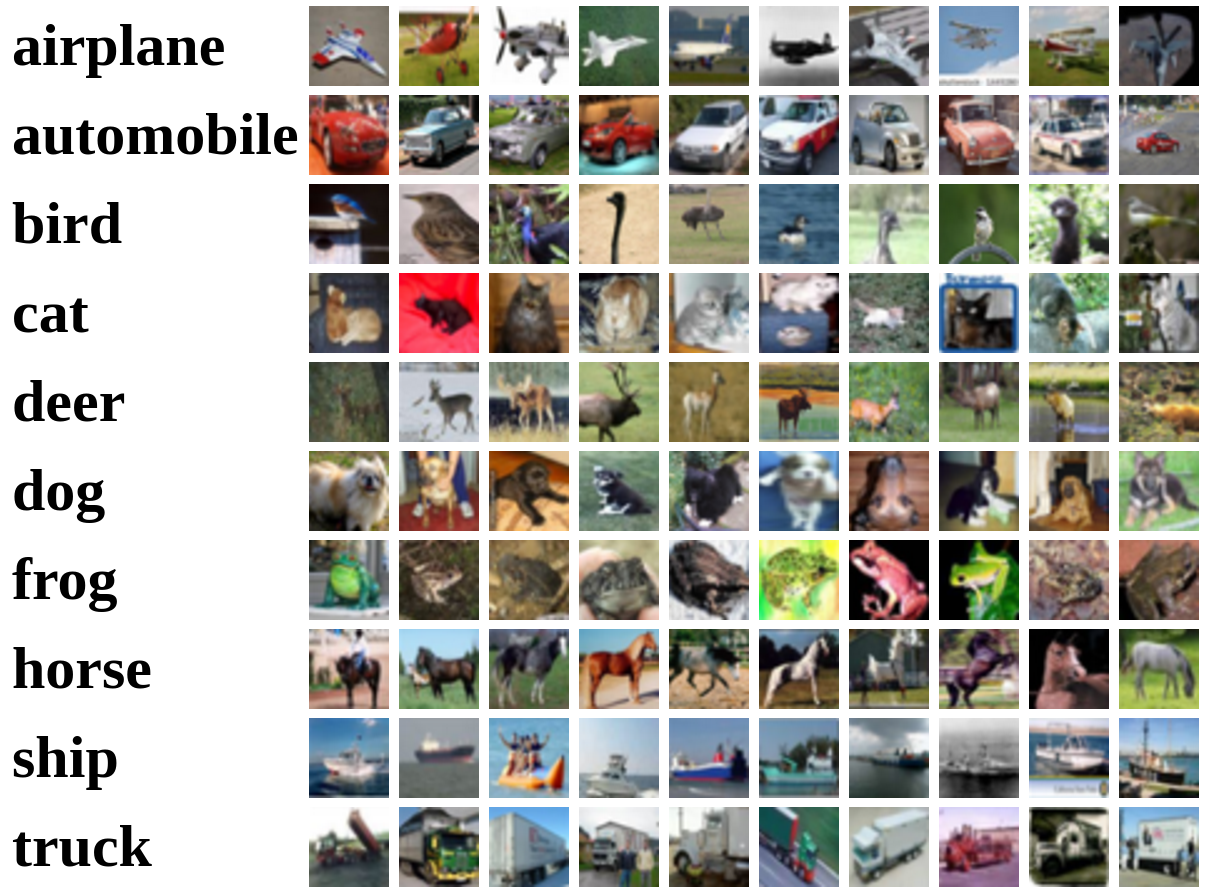 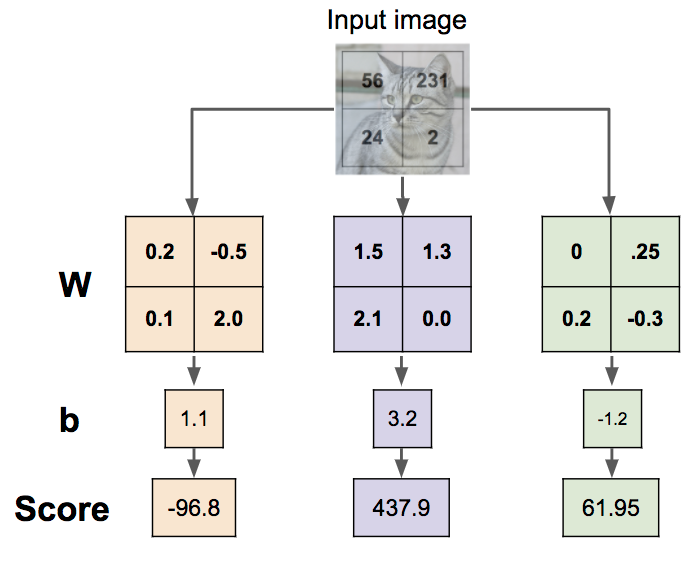 28
Slide Credit: Fei-Fei Li, Justin Johnson, Serena Yeung, CS 231n
Interpreting a Linear Classifier: Visual Viewpoint
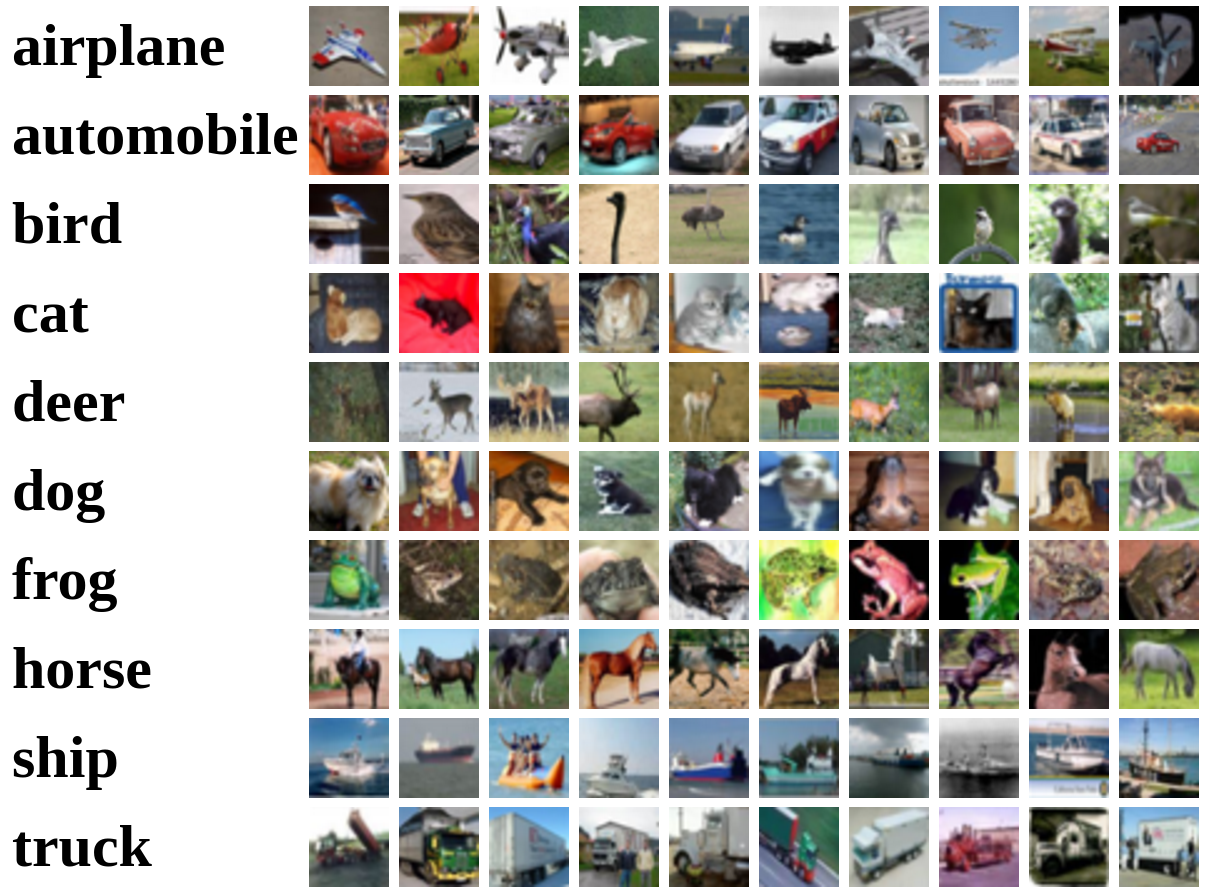 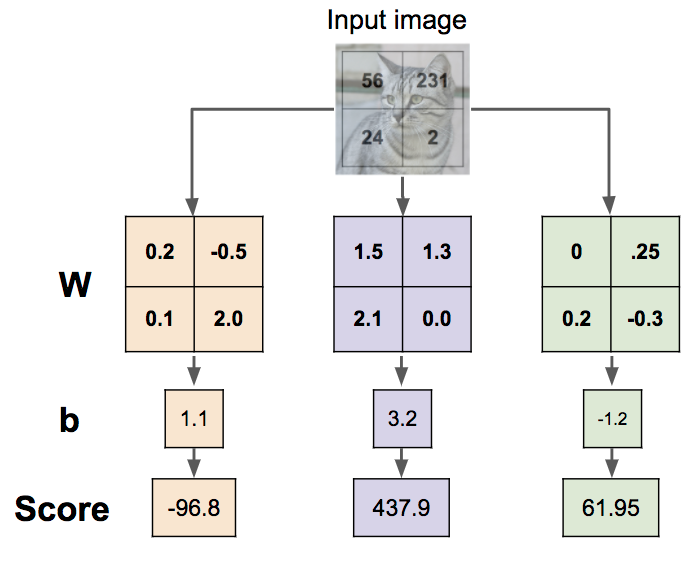 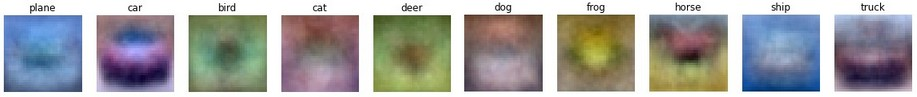 29
Slide Credit: Fei-Fei Li, Justin Johnson, Serena Yeung, CS 231n
Interpreting a Linear Classifier: Geometric Viewpoint
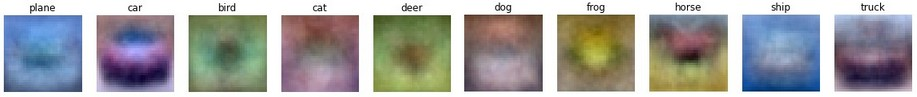 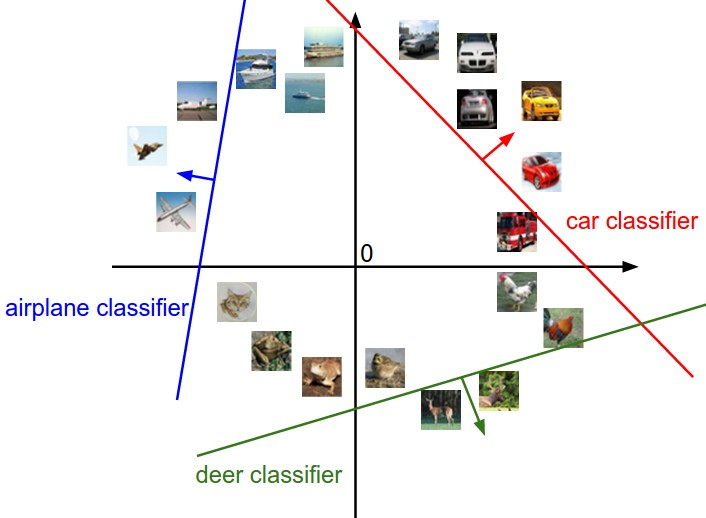 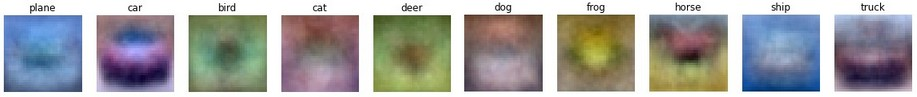 f(x,W) = Wx + b
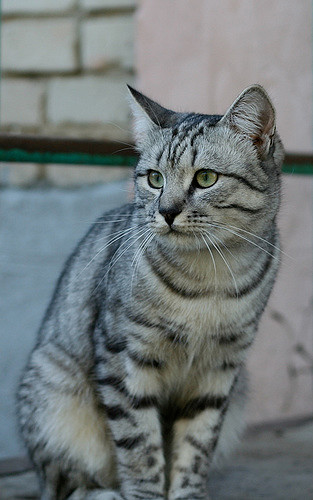 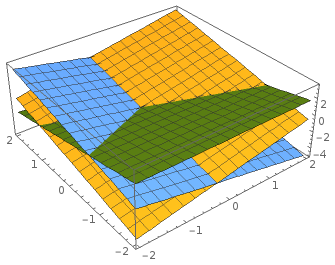 Array of 32x32x3 numbers
(3072 numbers total)
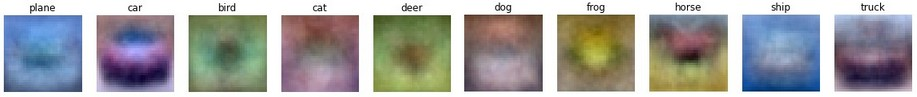 Plot created using Wolfram Cloud
Cat image by Nikita is licensed under CC-BY 2.0
30
Slide Credit: Fei-Fei Li, Justin Johnson, Serena Yeung, CS 231n
Hard cases for a linear classifier
Class 1: 
First and third quadrants

Class 2: 
Second and fourth quadrants
Class 1: 
1 <= L2 norm <= 2

Class 2:
Everything else
Class 1: 
Three modes

Class 2:
Everything else
31
Slide Credit: Fei-Fei Li, Justin Johnson, Serena Yeung, CS 231n
Linear Classifier: Three Viewpoints
Visual Viewpoint
Algebraic Viewpoint
Geometric Viewpoint
Hyperplanes cutting up space
One template per class
f(x,W) = Wx + b
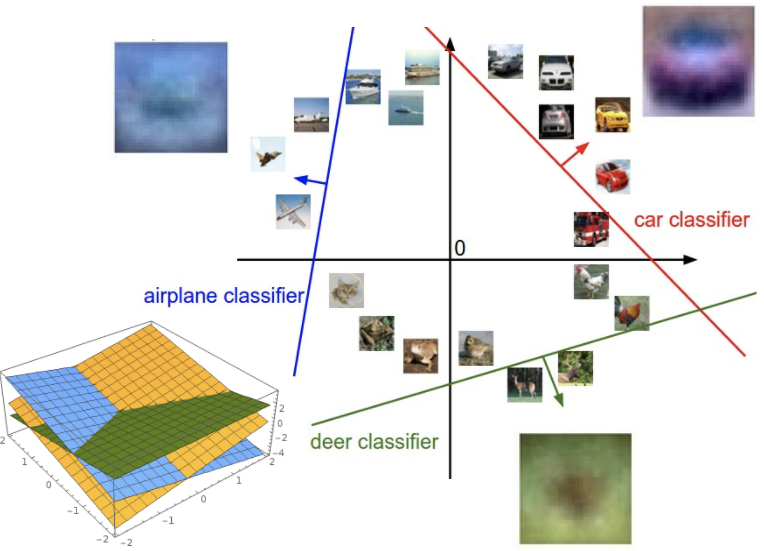 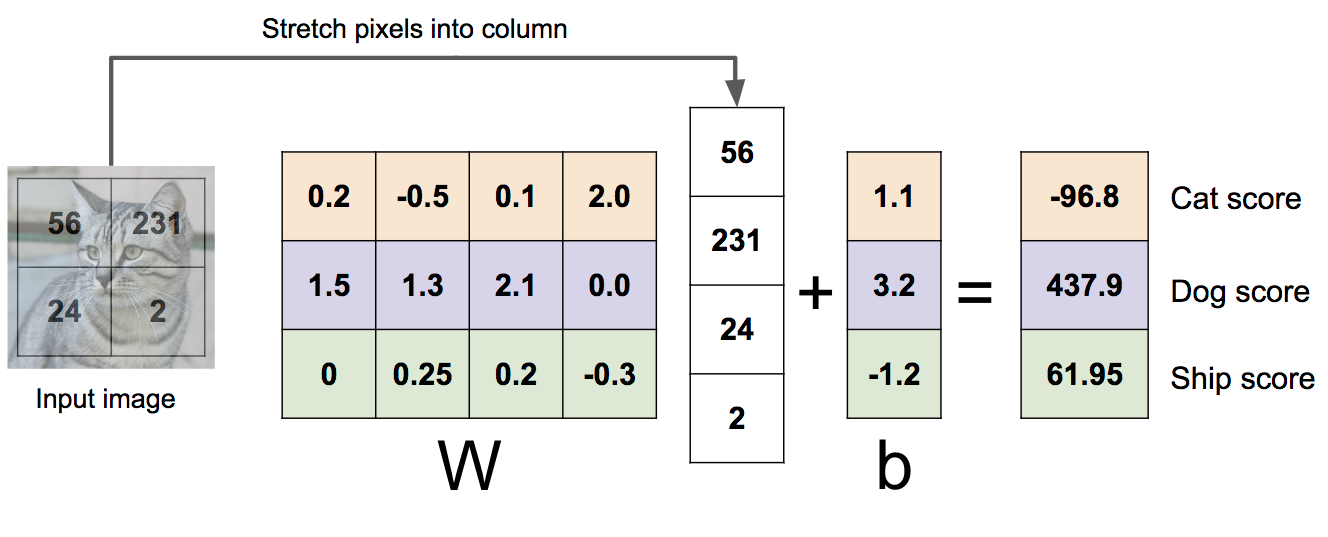 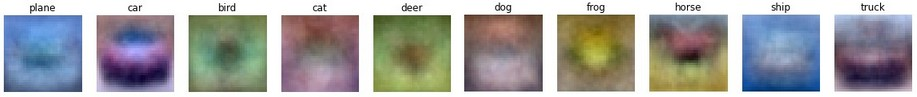 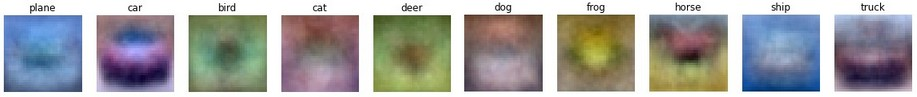 32
Slide Credit: Fei-Fei Li, Justin Johnson, Serena Yeung, CS 231n
So far: Defined a (linear) score function
f(x,W) = Wx + b
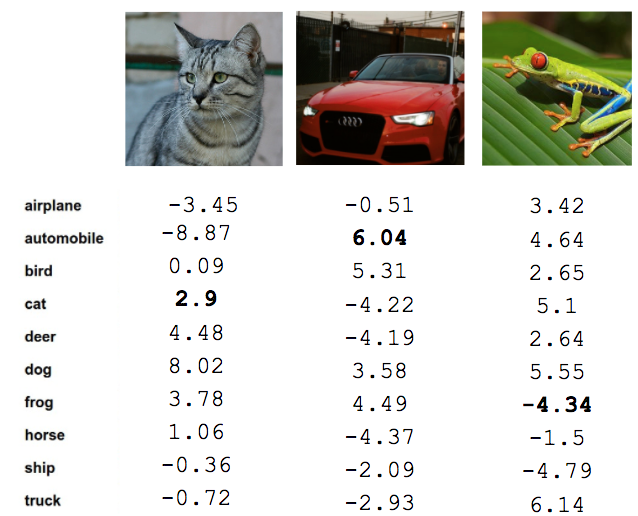 Example class scores for 3 images for some W:

How can we tell whether this W is good or bad?
Cat image by Nikita is licensed under CC-BY 2.0; Car image is CC0 1.0 public domain; Frog image is in the public domain
Slide Credit: Fei-Fei Li, Justin Johnson, Serena Yeung, CS 231n
So far: Defined a (linear) score function
TODO:
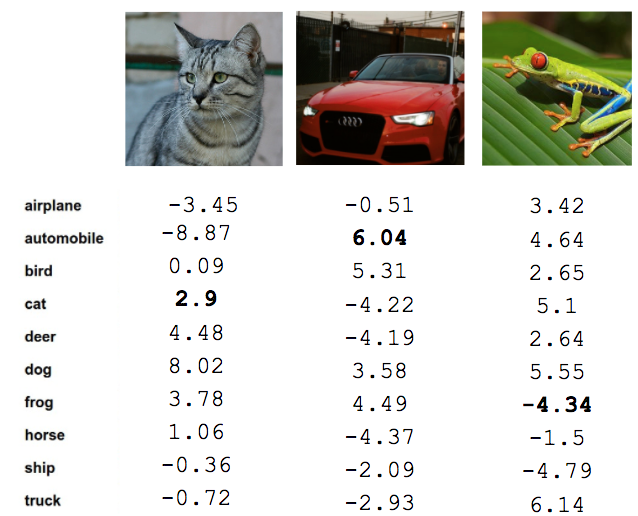 Define a loss function that quantifies our unhappiness with the scores across the training data.

Come up with a way of efficiently finding the parameters that minimize the loss function. (optimization)
Cat image by Nikita is licensed under CC-BY 2.0; Car image is CC0 1.0 public domain; Frog image is in the public domain
Slide Credit: Fei-Fei Li, Justin Johnson, Serena Yeung, CS 231n
Supervised Learning
Input: x   			(images, text, emails…)
Output: y			(spam or non-spam…)

(Unknown) Target Function
f: X  Y			(the “true” mapping / reality)

Data  
(x1,y1), (x2,y2), …, (xN,yN)

Model / Hypothesis Class
{h: X  Y}
e.g. y = h(x) = sign(wTx)

Loss Function
How good is a model wrt my data D?

Learning = Search in hypothesis space
Find best h in model class.
(C) Dhruv Batra
35
Loss Functions
Suppose: 3 training examples, 3 classes.
With some W the scores                           are:
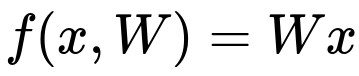 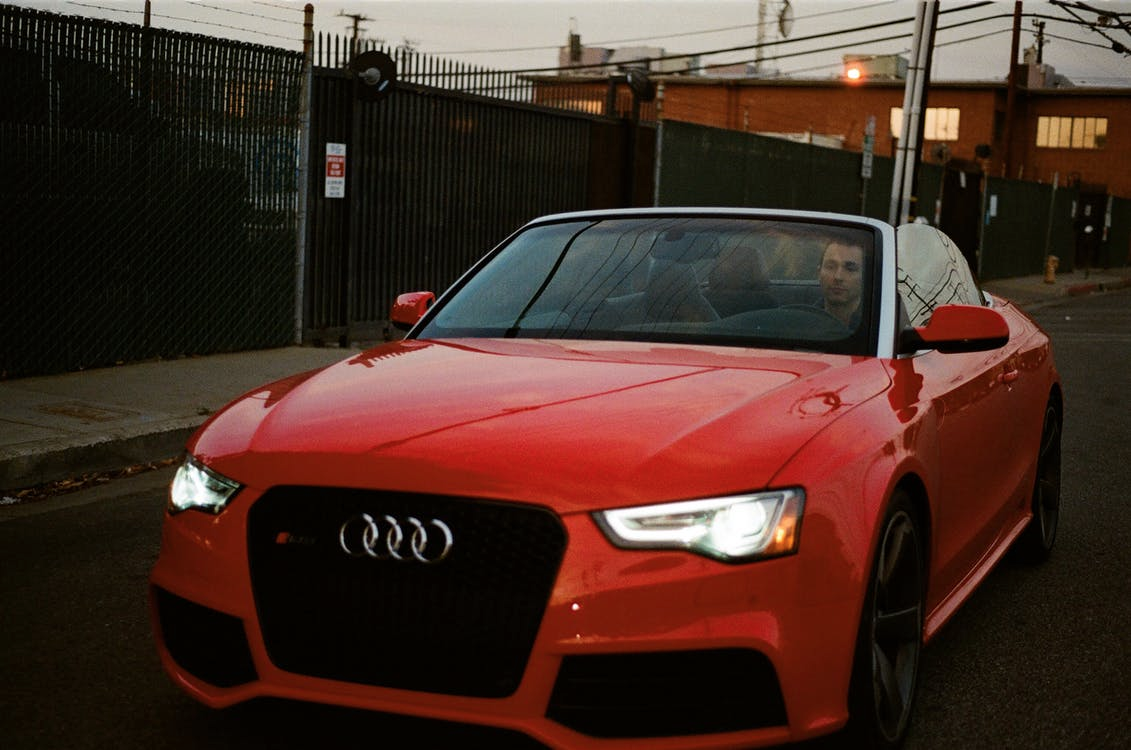 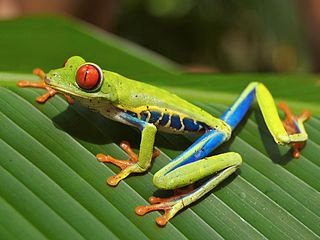 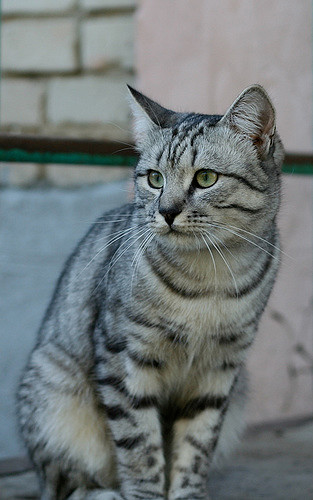 3.2
1.3
2.2
cat
5.1
4.9
2.5
car
-1.7
2.0
-3.1
frog
Slide Credit: Fei-Fei Li, Justin Johnson, Serena Yeung, CS 231n
Suppose: 3 training examples, 3 classes.
With some W the scores                           are:
A loss function tells how good our current classifier is

Given a dataset of examples



Where       is image and 
                  is (integer) label

Loss over the dataset is a sum of loss over examples:
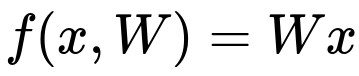 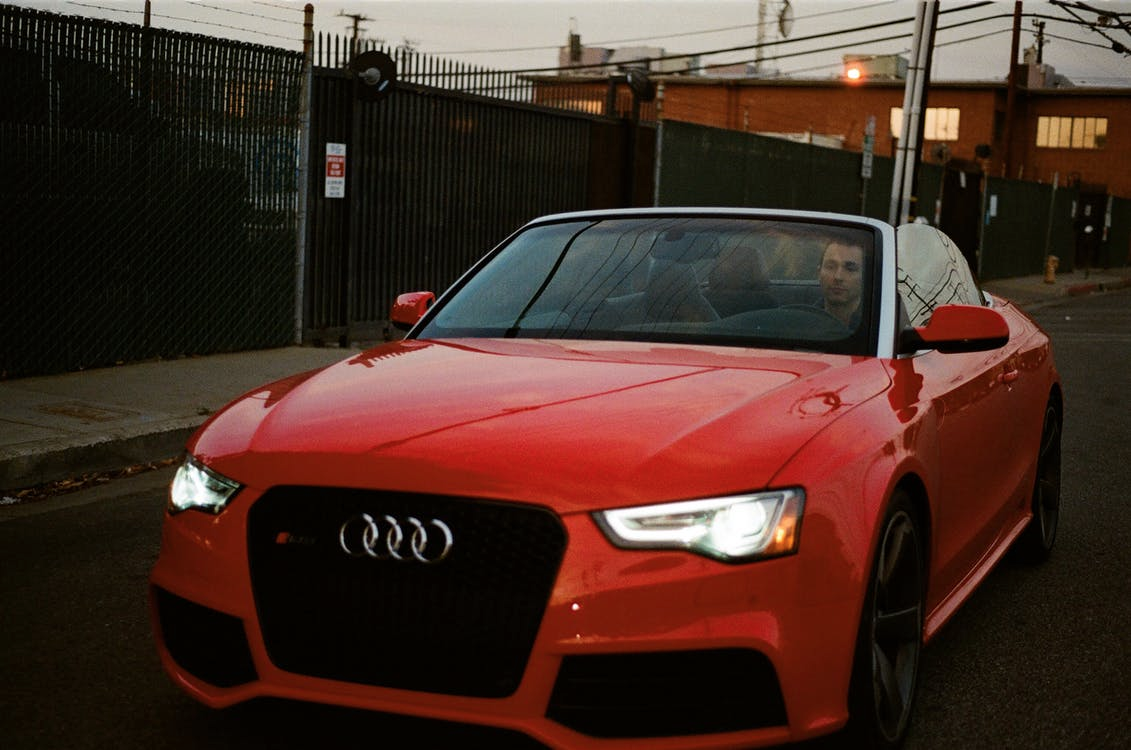 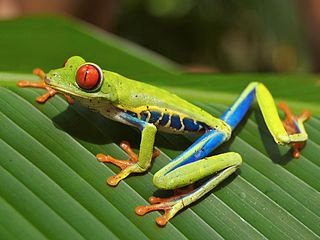 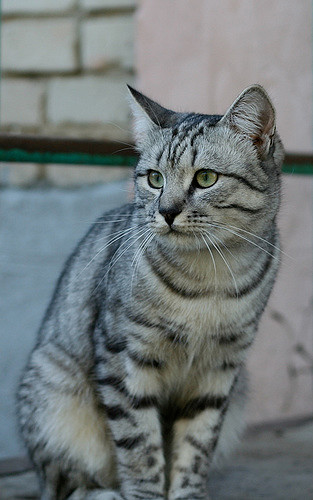 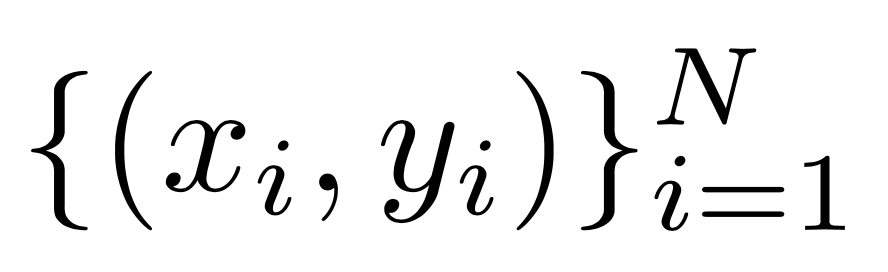 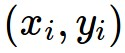 3.2
1.3
2.2
cat
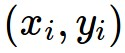 5.1
4.9
2.5
car
-1.7
2.0
-3.1
frog
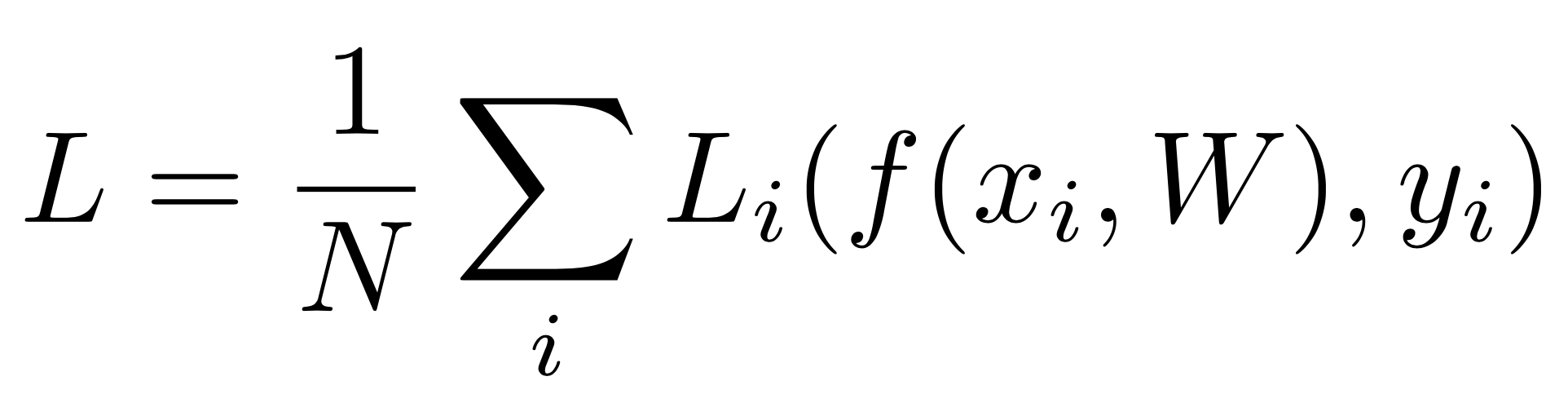 Slide Credit: Fei-Fei Li, Justin Johnson, Serena Yeung, CS 231n
Suppose: 3 training examples, 3 classes.
With some W the scores                           are:
Multiclass SVM loss:
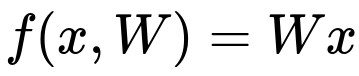 Given an example
where        is the image and
where       is the (integer) label,

and using the shorthand for the scores vector:


the SVM loss has the form:
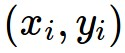 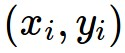 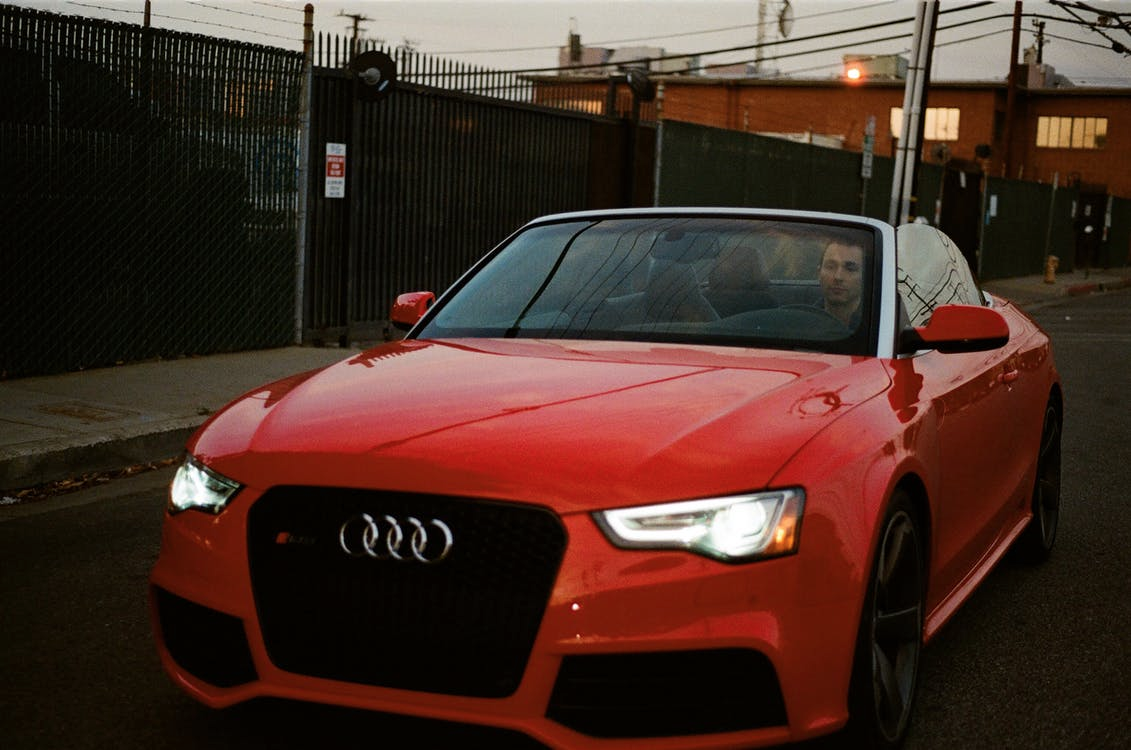 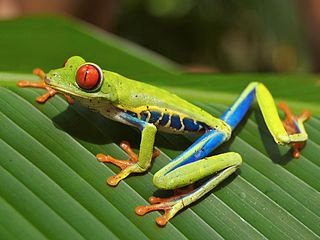 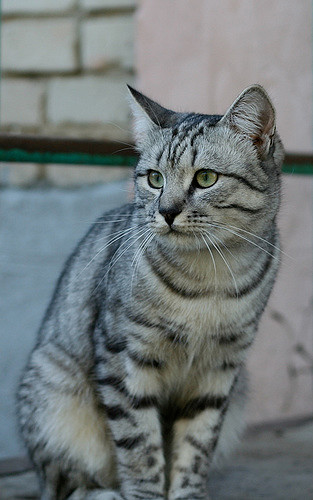 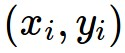 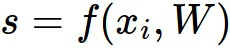 3.2
1.3
2.2
cat
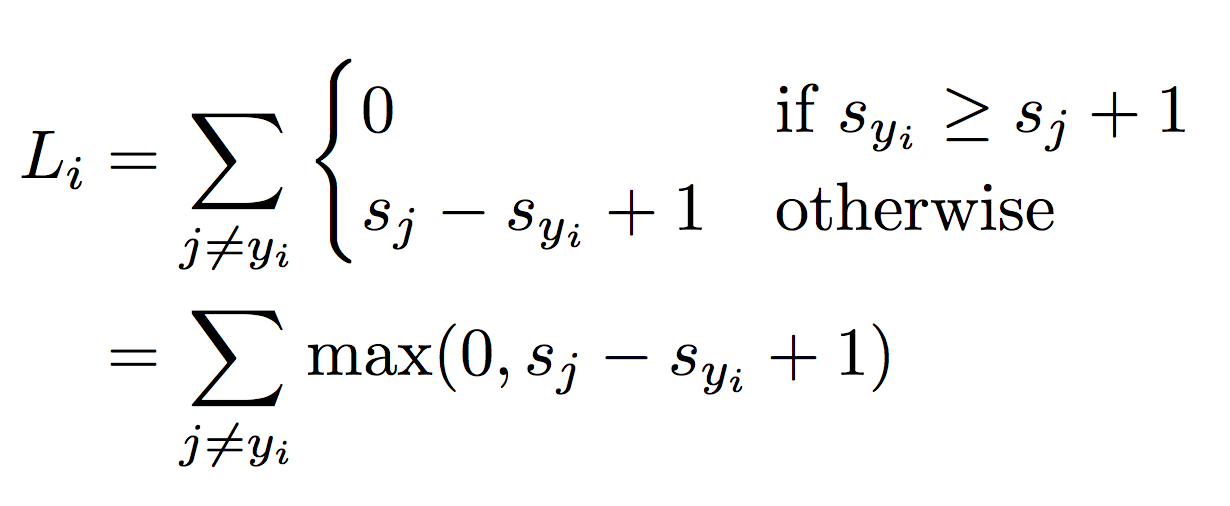 5.1
4.9
2.5
car
-1.7
2.0
-3.1
frog
Slide Credit: Fei-Fei Li, Justin Johnson, Serena Yeung, CS 231n
Suppose: 3 training examples, 3 classes.
With some W the scores                           are:
Multiclass SVM loss:
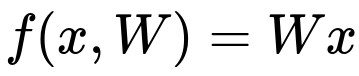 Given an example
where        is the image and
where       is the (integer) label,

and using the shorthand for the scores vector:


the SVM loss has the form:
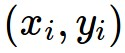 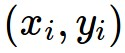 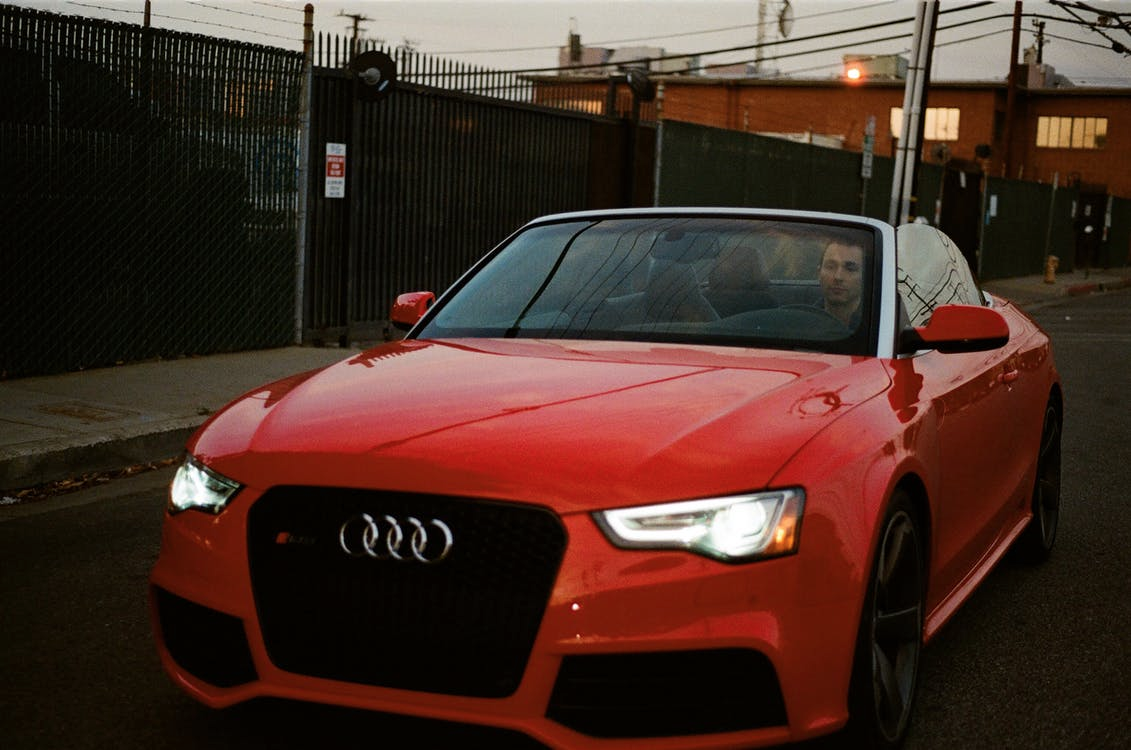 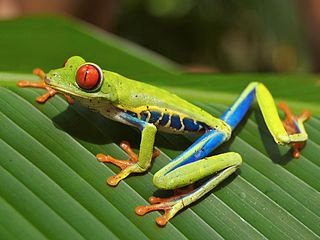 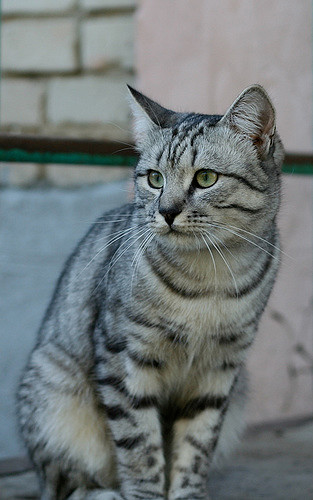 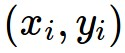 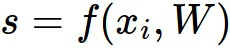 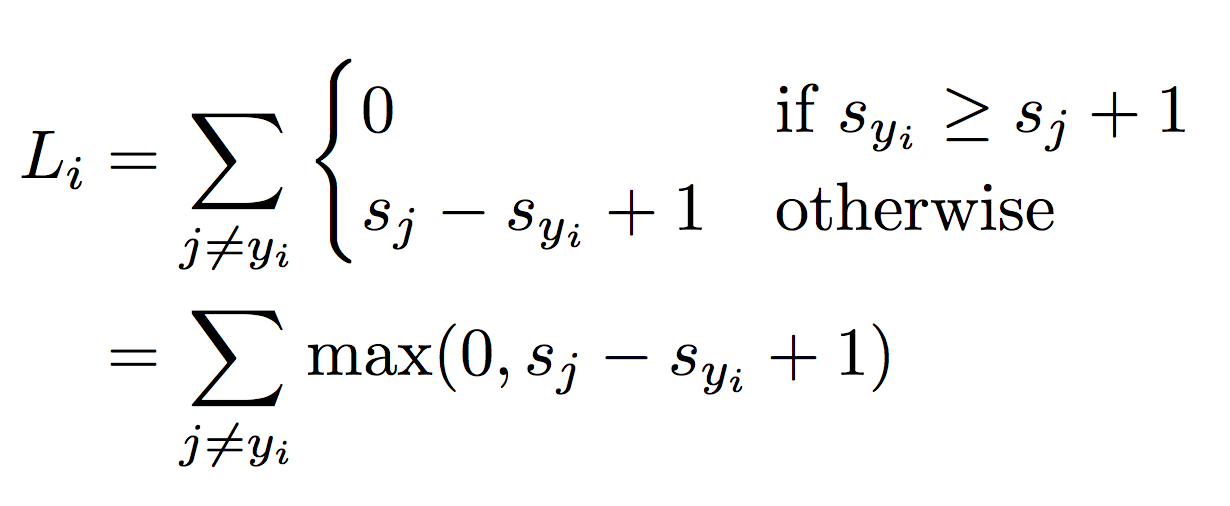 3.2
1.3
2.2
cat
5.1
4.9
2.5
car
-1.7
2.0
-3.1
frog
Slide Credit: Fei-Fei Li, Justin Johnson, Serena Yeung, CS 231n
Suppose: 3 training examples, 3 classes.
With some W the scores                           are:
Multiclass SVM loss:
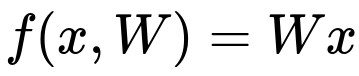 Given an example
where        is the image and
where       is the (integer) label,

and using the shorthand for the scores vector:


the SVM loss has the form:
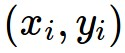 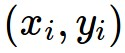 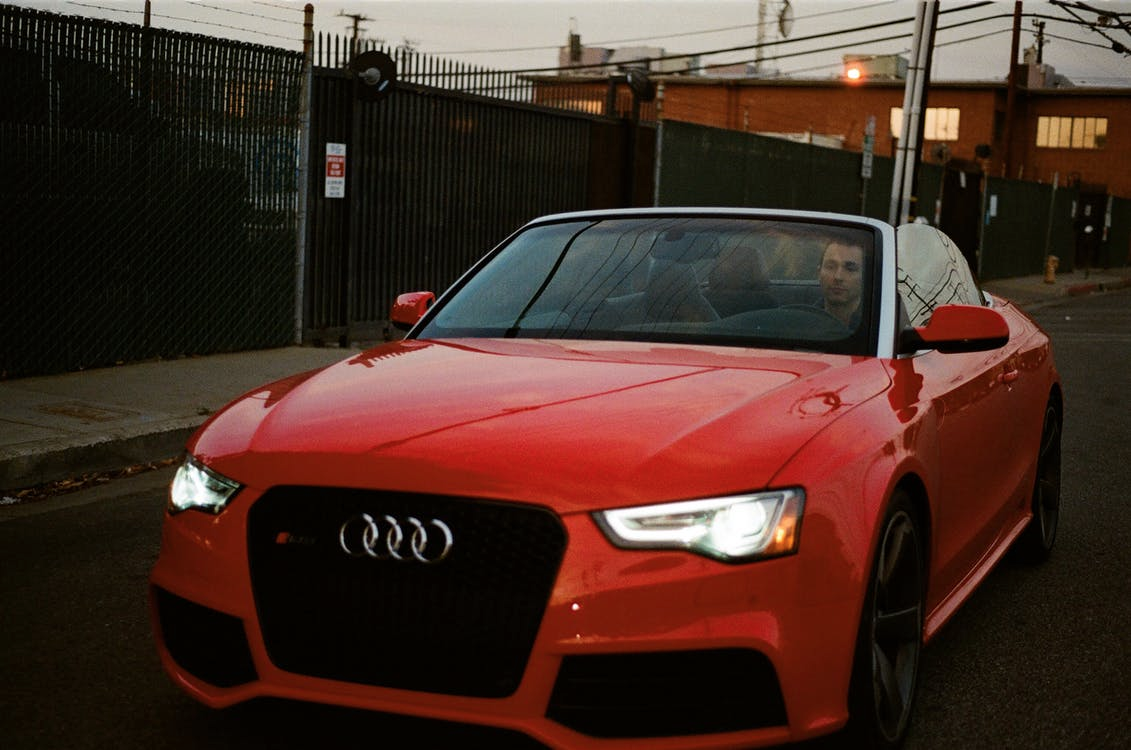 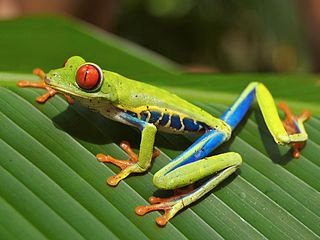 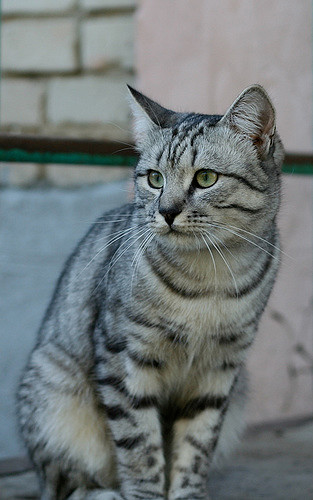 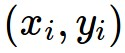 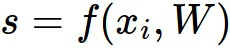 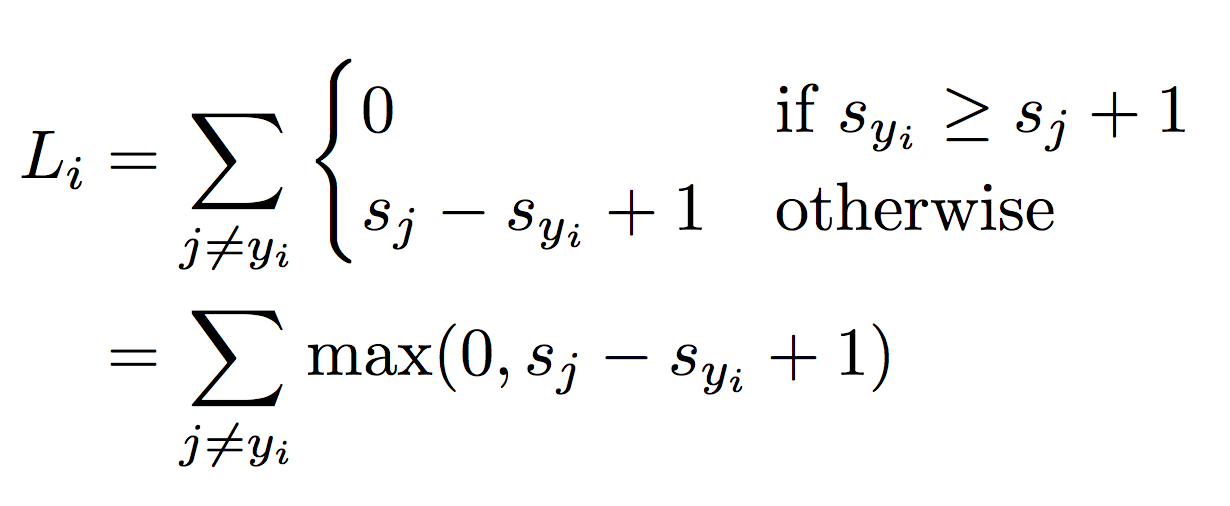 3.2
1.3
2.2
cat
5.1
4.9
2.5
car
-1.7
2.0
-3.1
frog
Slide Credit: Fei-Fei Li, Justin Johnson, Serena Yeung, CS 231n
Suppose: 3 training examples, 3 classes.
With some W the scores                           are:
Multiclass SVM loss:
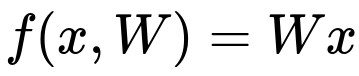 Given an example
where        is the image and
where       is the (integer) label,

and using the shorthand for the scores vector:


the SVM loss has the form:
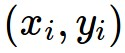 “Hinge loss”
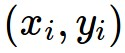 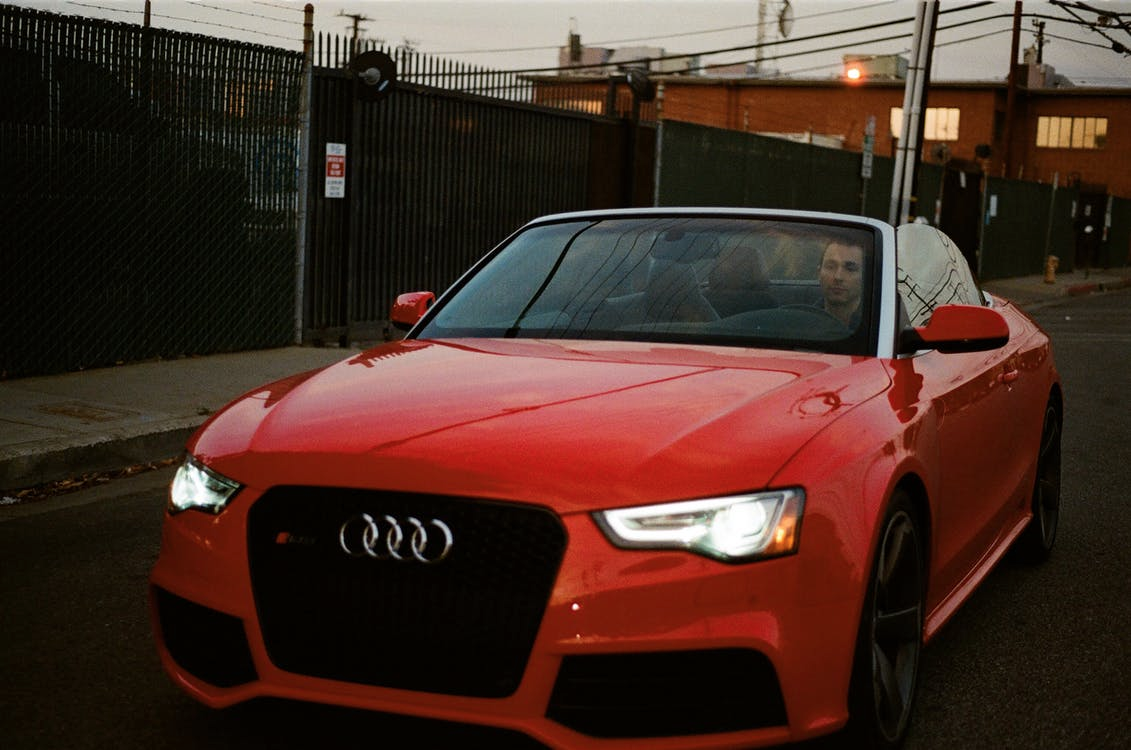 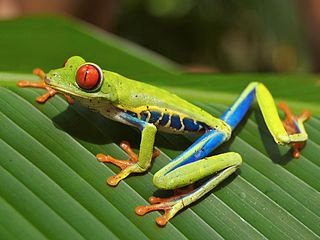 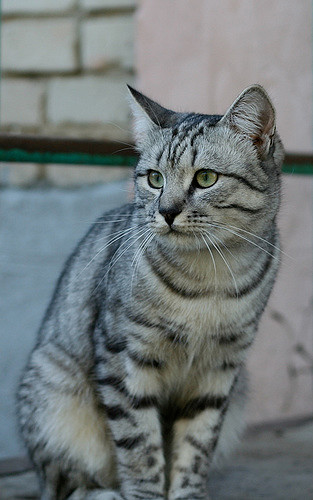 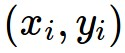 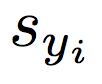 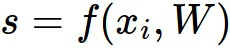 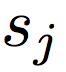 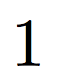 3.2
1.3
2.2
cat
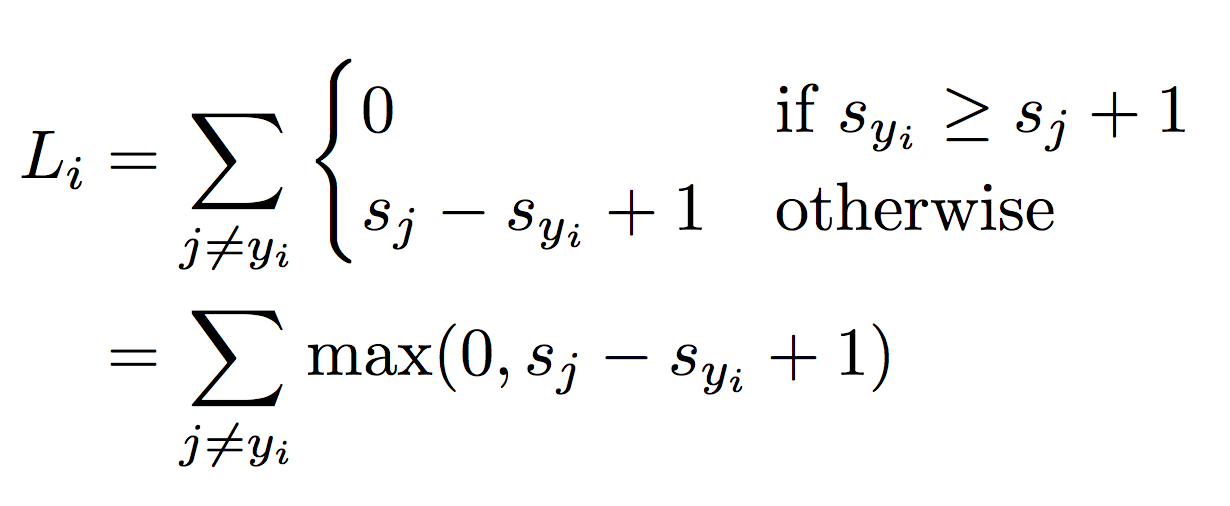 5.1
4.9
2.5
car
-1.7
2.0
-3.1
frog
Slide Credit: Fei-Fei Li, Justin Johnson, Serena Yeung, CS 231n
Suppose: 3 training examples, 3 classes.
With some W the scores                           are:
Multiclass SVM loss:
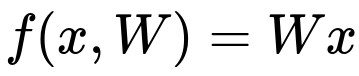 Given an example
where        is the image and
where       is the (integer) label,

and using the shorthand for the scores vector:


the SVM loss has the form:
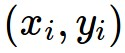 “Hinge loss”
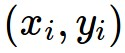 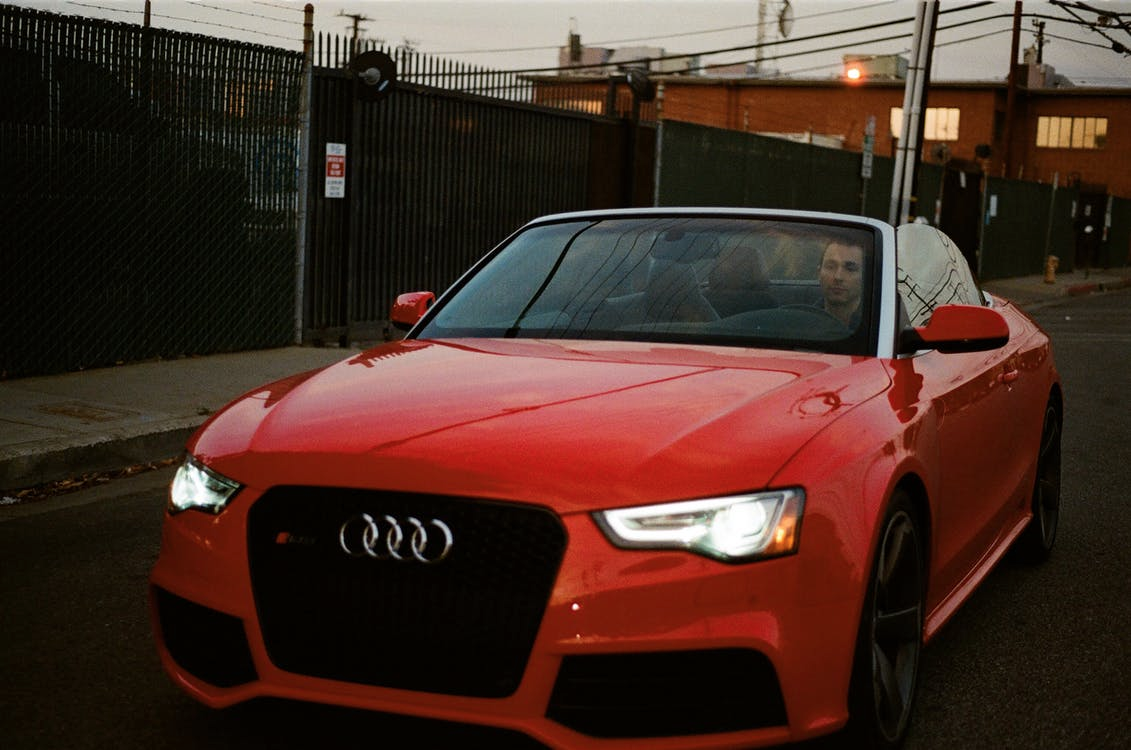 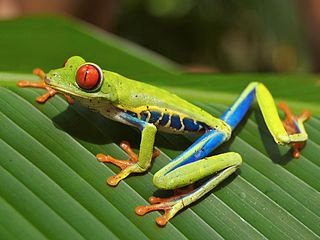 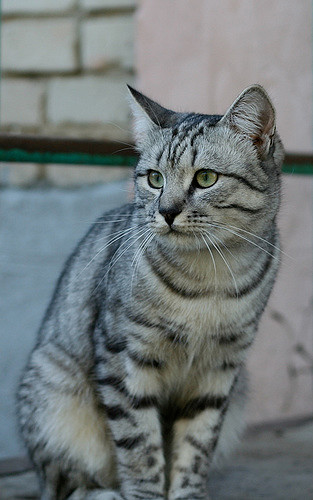 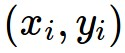 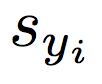 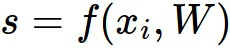 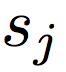 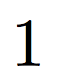 3.2
1.3
2.2
cat
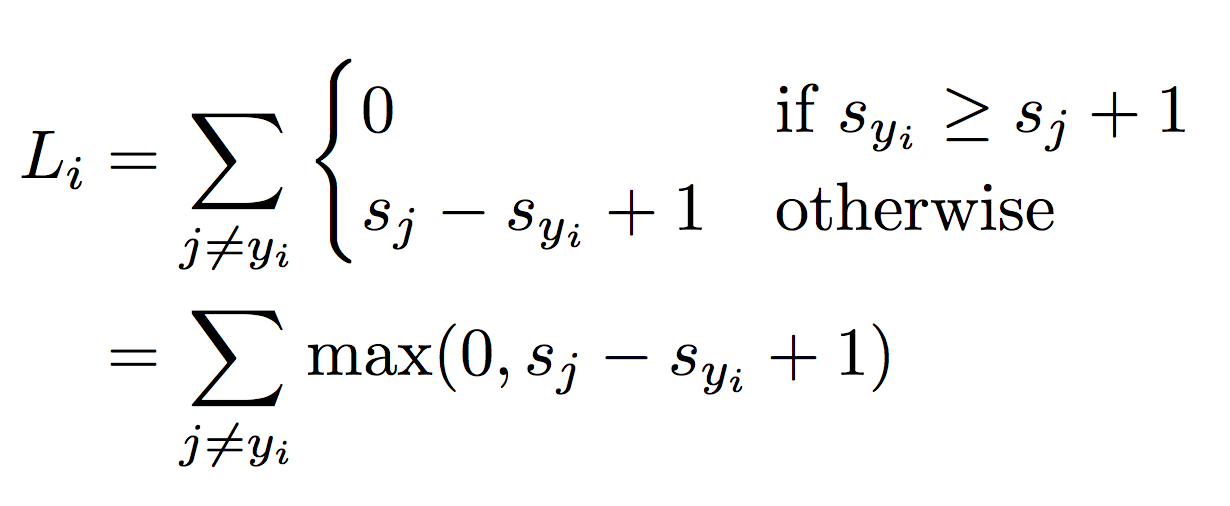 5.1
4.9
2.5
car
-1.7
2.0
-3.1
frog
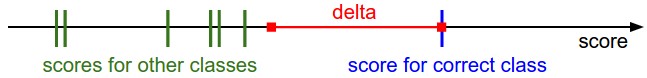 Slide Credit: Fei-Fei Li, Justin Johnson, Serena Yeung, CS 231n
Suppose: 3 training examples, 3 classes.
With some W the scores                           are:
Multiclass SVM loss:
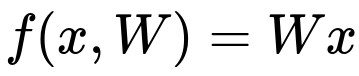 Given an example
where        is the image and
where       is the (integer) label,

and using the shorthand for the scores vector:


the SVM loss has the form:
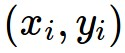 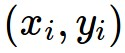 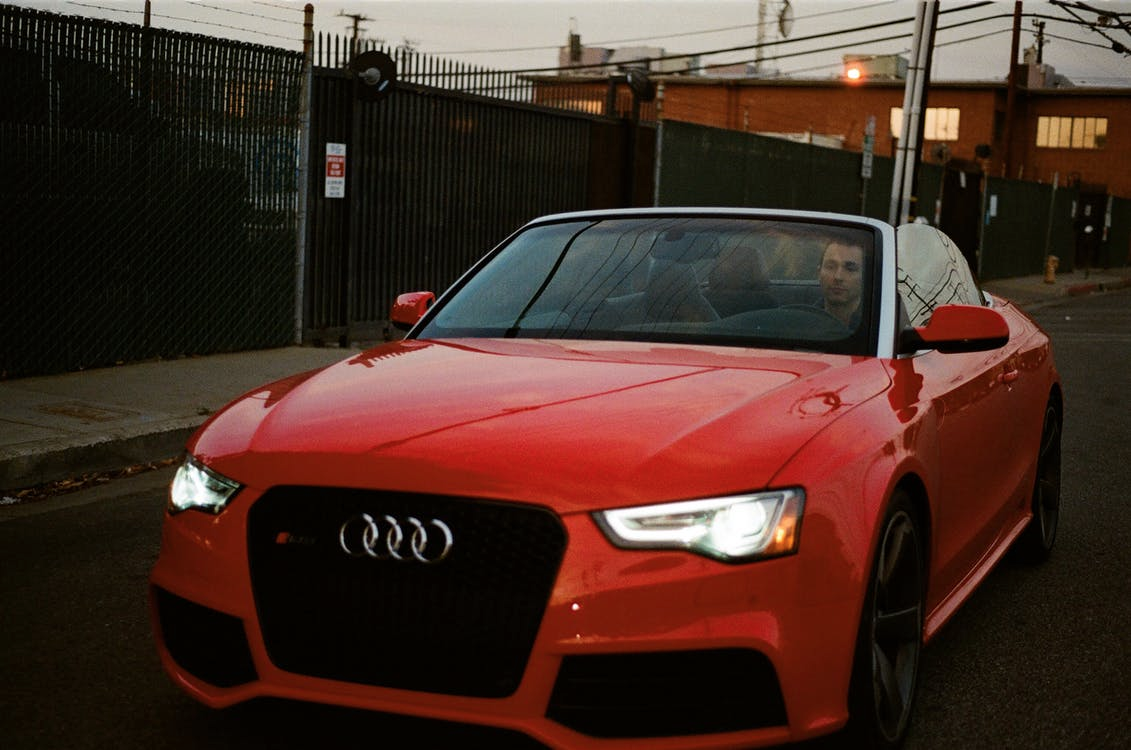 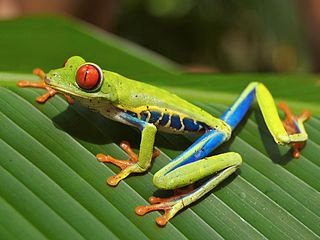 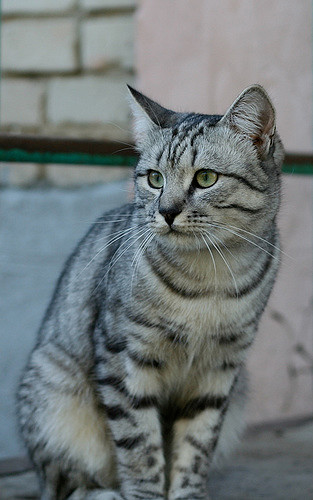 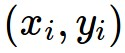 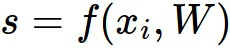 3.2
1.3
2.2
cat
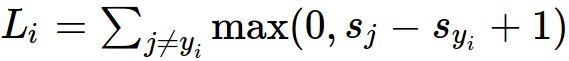 5.1
4.9
2.5
car
-1.7
2.0
-3.1
frog
Slide Credit: Fei-Fei Li, Justin Johnson, Serena Yeung, CS 231n
Suppose: 3 training examples, 3 classes.
With some W the scores                           are:
Multiclass SVM loss:
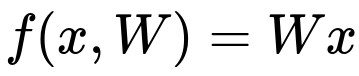 Given an example
where        is the image and
where       is the (integer) label,

and using the shorthand for the scores vector:


the SVM loss has the form:
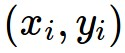 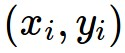 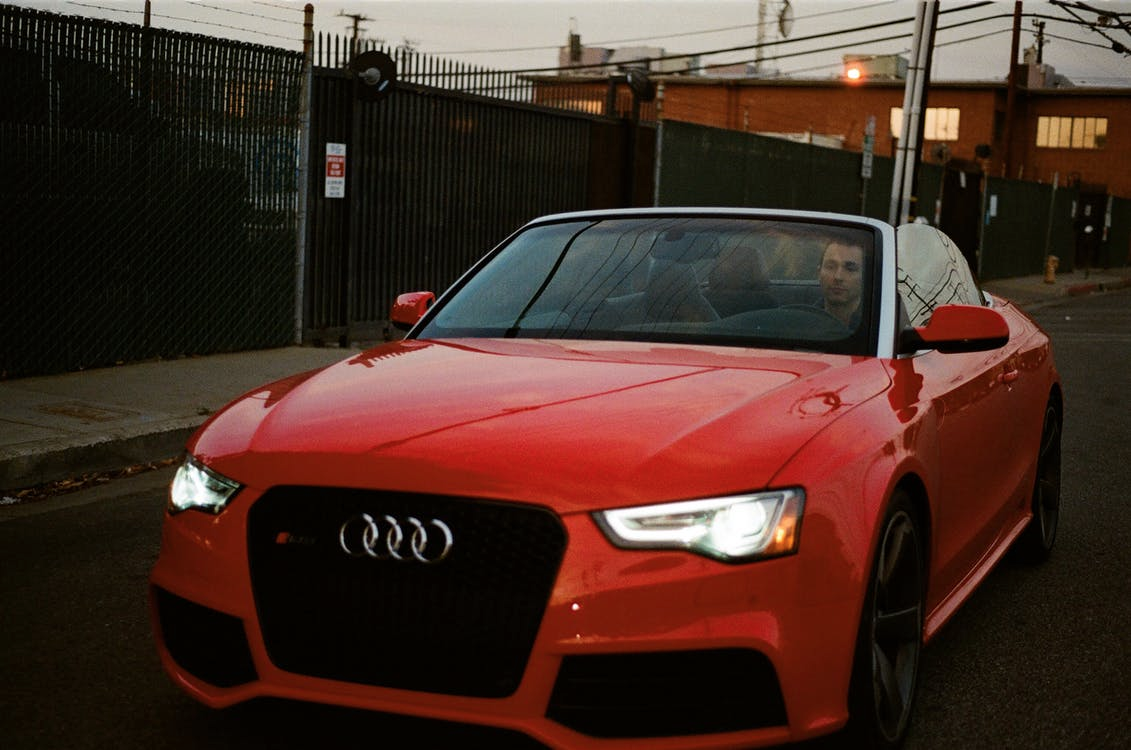 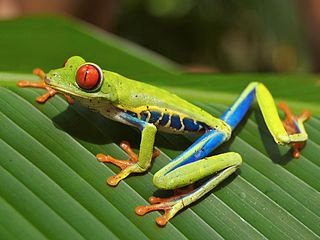 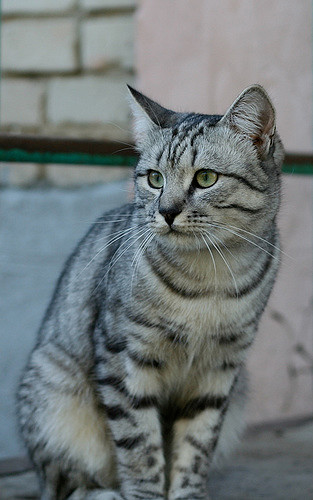 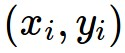 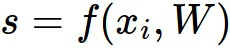 3.2
1.3
2.2
cat
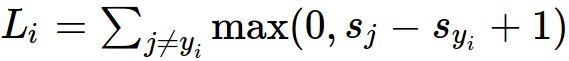 5.1
4.9
2.5
car
= max(0, 5.1 - 3.2 + 1) 
   +max(0, -1.7 - 3.2 + 1)
= max(0, 2.9) + max(0, -3.9)
= 2.9 + 0
= 2.9
-1.7
2.0
-3.1
frog
2.9
Losses:
Slide Credit: Fei-Fei Li, Justin Johnson, Serena Yeung, CS 231n
Suppose: 3 training examples, 3 classes.
With some W the scores                           are:
Multiclass SVM loss:
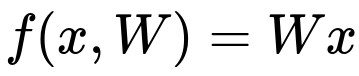 Given an example
where        is the image and
where       is the (integer) label,

and using the shorthand for the scores vector:


the SVM loss has the form:
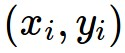 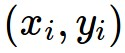 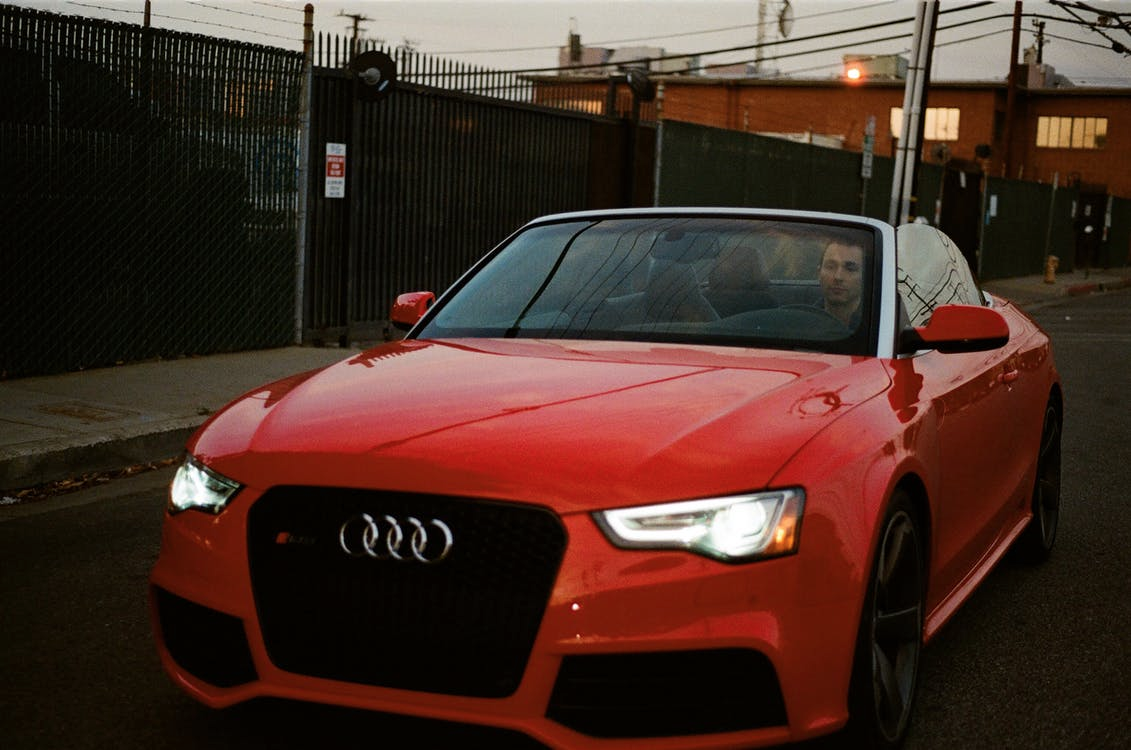 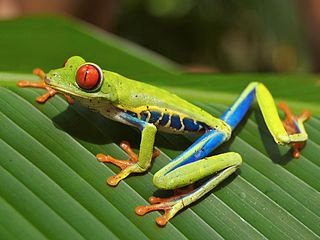 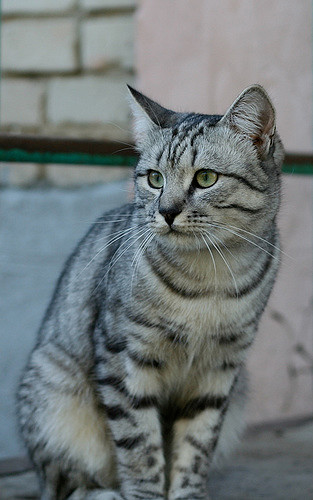 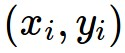 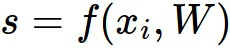 3.2
1.3
2.2
cat
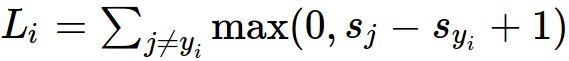 5.1
4.9
2.5
car
= max(0, 1.3 - 4.9 + 1) 
   +max(0, 2.0 - 4.9 + 1)
= max(0, -2.6) + max(0, -1.9)
= 0 + 0
= 0
-1.7
2.0
-3.1
frog
2.9
0
Losses:
Slide Credit: Fei-Fei Li, Justin Johnson, Serena Yeung, CS 231n
Suppose: 3 training examples, 3 classes.
With some W the scores                           are:
Multiclass SVM loss:
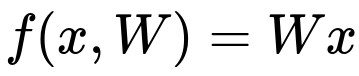 Given an example
where        is the image and
where       is the (integer) label,

and using the shorthand for the scores vector:


the SVM loss has the form:
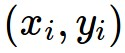 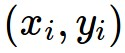 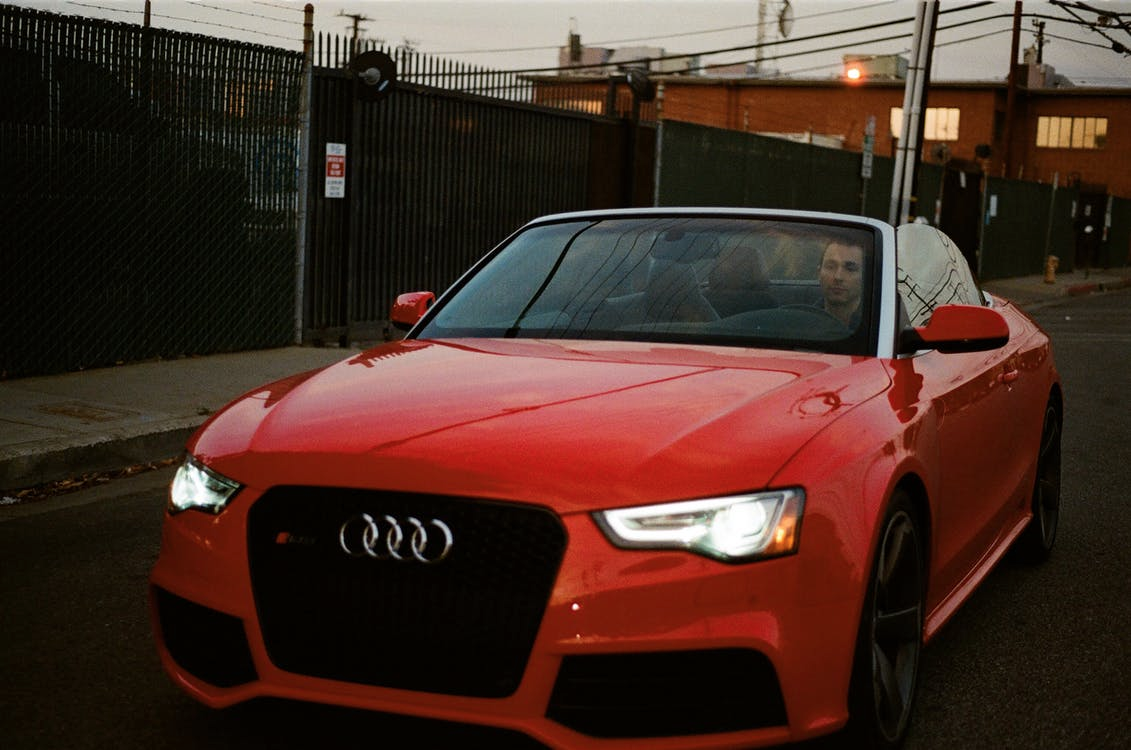 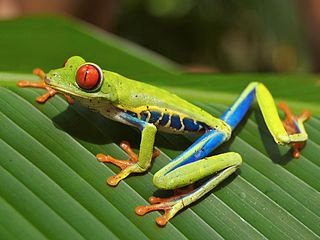 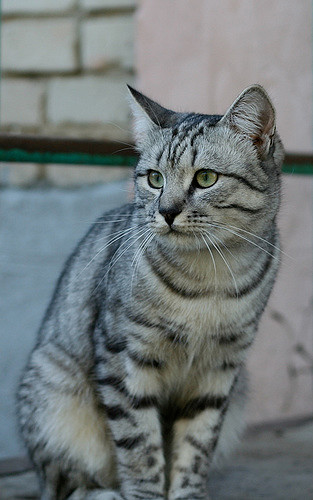 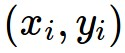 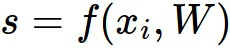 3.2
1.3
2.2
cat
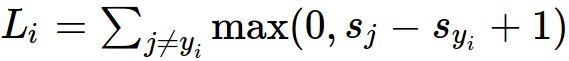 5.1
4.9
2.5
car
= max(0, 2.2 - (-3.1) + 1) 
   +max(0, 2.5 - (-3.1) + 1)
= max(0, 6.3) + max(0, 6.6)
= 6.3 + 6.6
= 12.9
-1.7
2.0
-3.1
frog
12.9
2.9
0
Losses:
Slide Credit: Fei-Fei Li, Justin Johnson, Serena Yeung, CS 231n
Suppose: 3 training examples, 3 classes.
With some W the scores                           are:
Multiclass SVM loss:
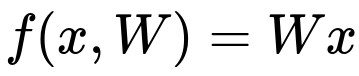 Given an example
where        is the image and
where       is the (integer) label,

and using the shorthand for the scores vector:


the SVM loss has the form:



Loss over full dataset is average:
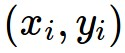 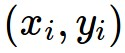 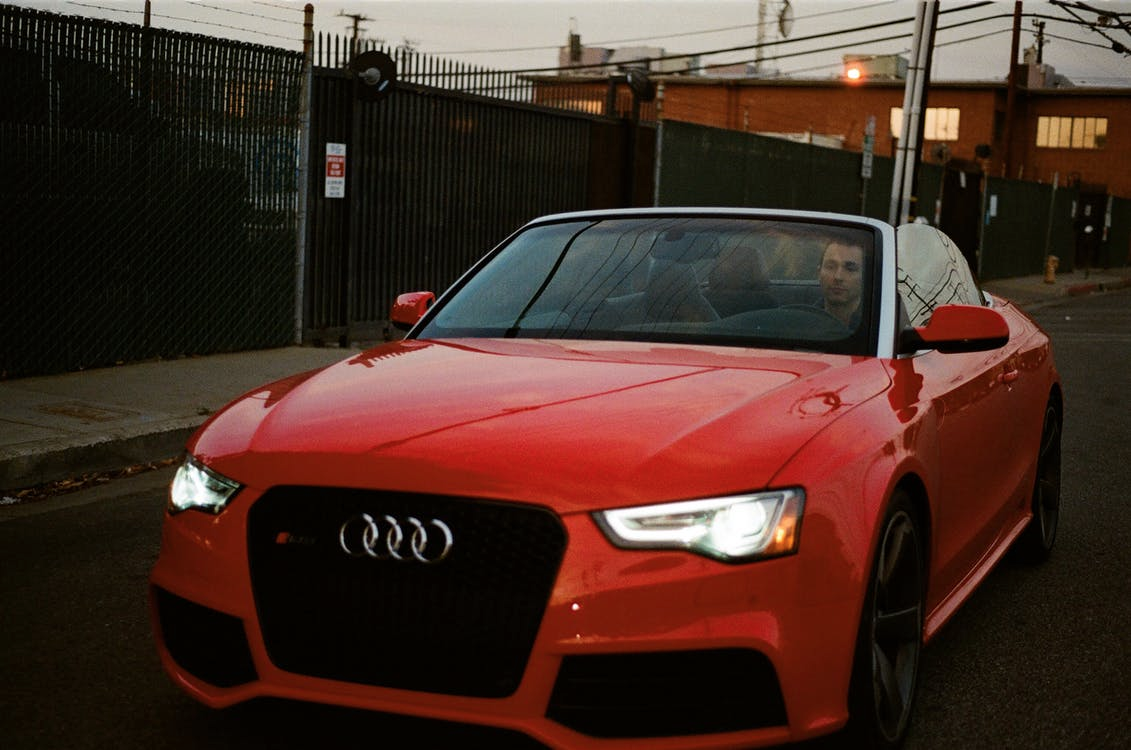 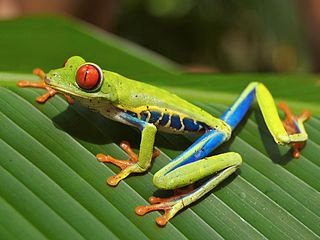 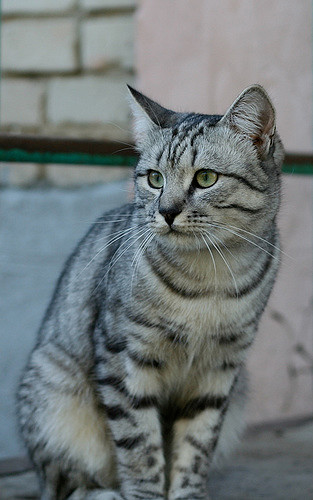 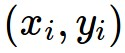 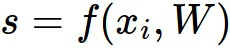 3.2
1.3
2.2
cat
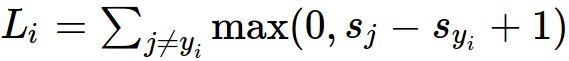 5.1
4.9
2.5
car
-1.7
2.0
-3.1
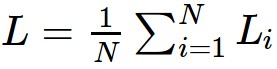 frog
L = (2.9 + 0 + 12.9)/3 
   = 5.27
12.9
2.9
0
Losses:
Slide Credit: Fei-Fei Li, Justin Johnson, Serena Yeung, CS 231n
Suppose: 3 training examples, 3 classes.
With some W the scores                           are:
Multiclass SVM loss:
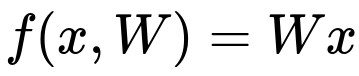 Given an example
where        is the image and
where       is the (integer) label,

and using the shorthand for the scores vector:


the SVM loss has the form:



Q: What happens to loss if car image scores change a bit?
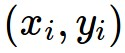 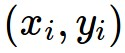 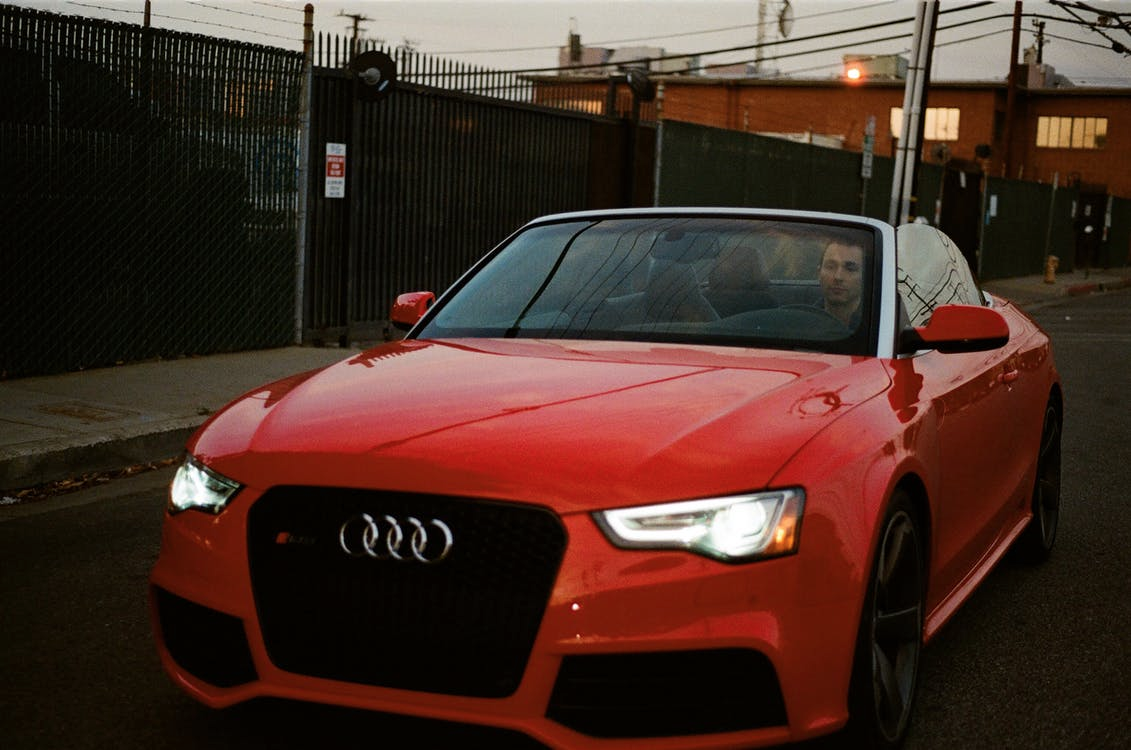 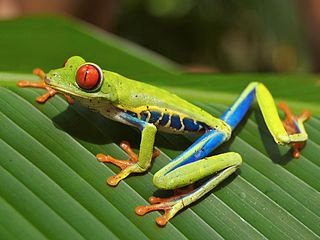 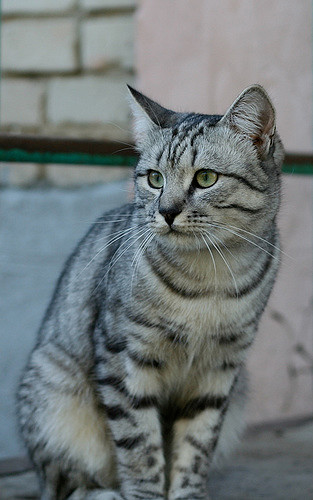 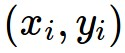 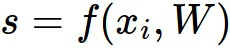 3.2
1.3
2.2
cat
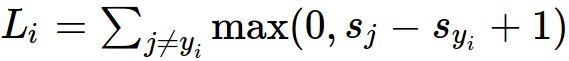 5.1
4.9
2.5
car
-1.7
2.0
-3.1
frog
12.9
2.9
0
Losses:
Slide Credit: Fei-Fei Li, Justin Johnson, Serena Yeung, CS 231n
Suppose: 3 training examples, 3 classes.
With some W the scores                           are:
Multiclass SVM loss:
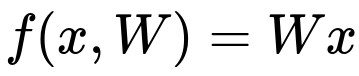 Given an example
where        is the image and
where       is the (integer) label,

and using the shorthand for the scores vector:


the SVM loss has the form:



Q2: what is the min/max possible loss?
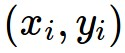 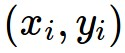 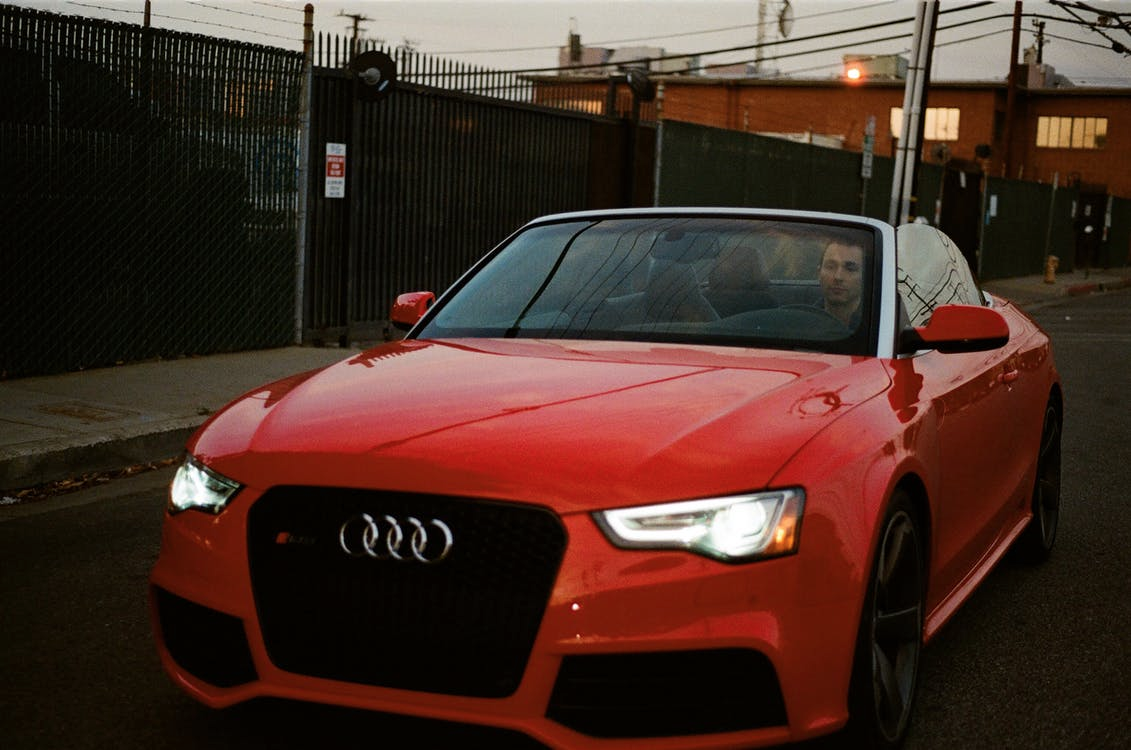 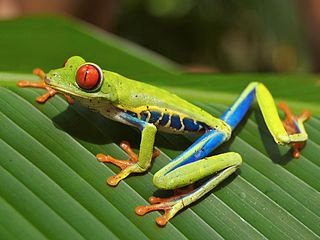 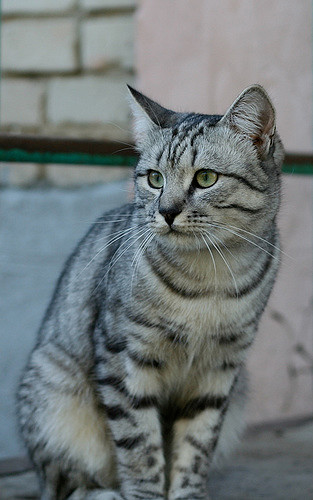 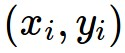 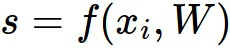 3.2
1.3
2.2
cat
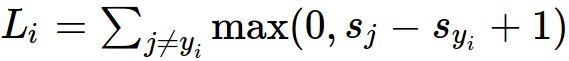 5.1
4.9
2.5
car
-1.7
2.0
-3.1
frog
12.9
2.9
0
Losses:
Slide Credit: Fei-Fei Li, Justin Johnson, Serena Yeung, CS 231n
[Speaker Notes: Min is 0, max is infinity]
Suppose: 3 training examples, 3 classes.
With some W the scores                           are:
Multiclass SVM loss:
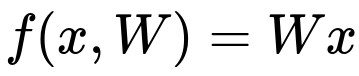 Given an example
where        is the image and
where       is the (integer) label,

and using the shorthand for the scores vector:


the SVM loss has the form:



Q3: At initialization W is small so all s ≈ 0.
What is the loss?
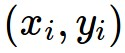 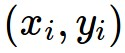 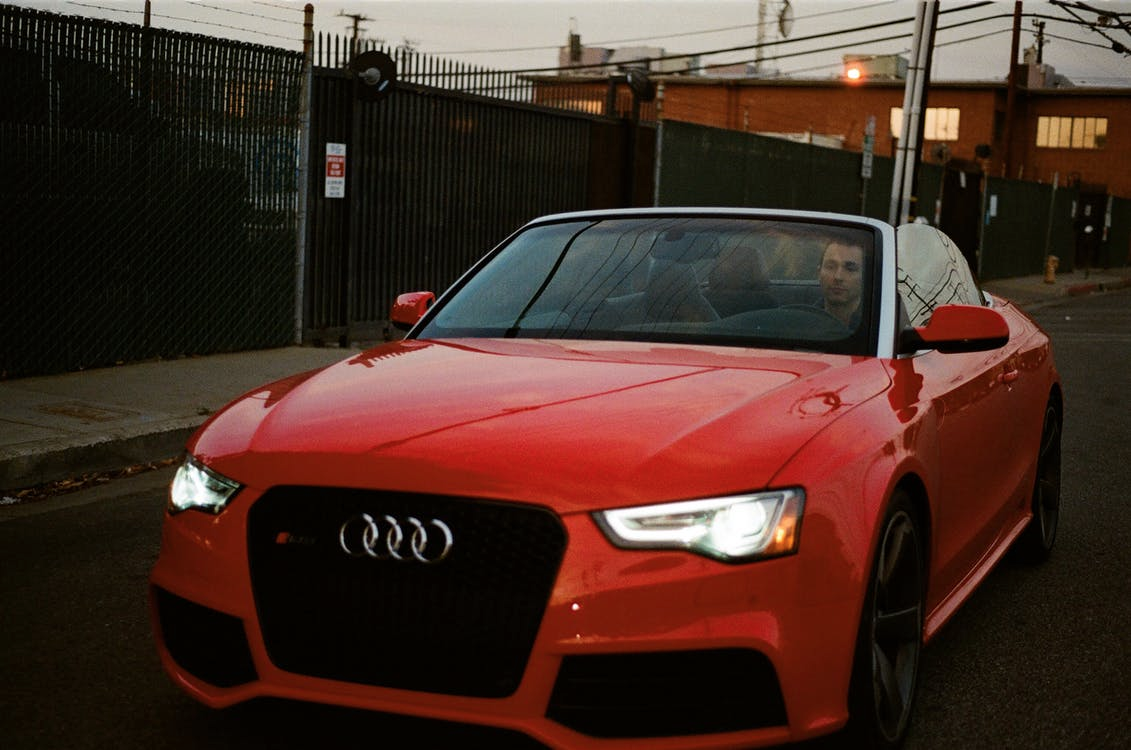 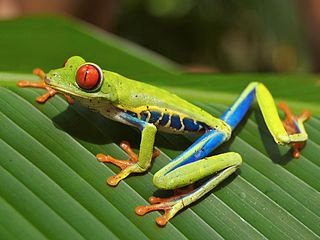 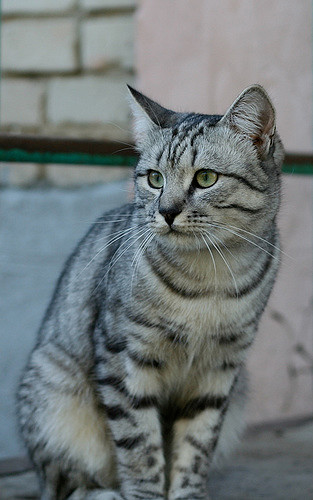 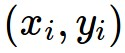 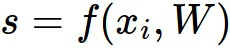 3.2
1.3
2.2
cat
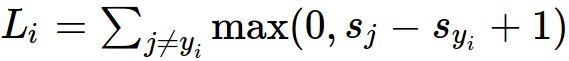 5.1
4.9
2.5
car
-1.7
2.0
-3.1
frog
12.9
2.9
0
Losses:
Slide Credit: Fei-Fei Li, Justin Johnson, Serena Yeung, CS 231n
[Speaker Notes: Min is 0, max is infinity]
Suppose: 3 training examples, 3 classes.
With some W the scores                           are:
Multiclass SVM loss:
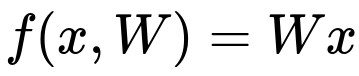 Given an example
where        is the image and
where       is the (integer) label,

and using the shorthand for the scores vector:


the SVM loss has the form:



Q4: What if the sum was over all classes? 
(including j = y_i)
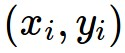 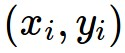 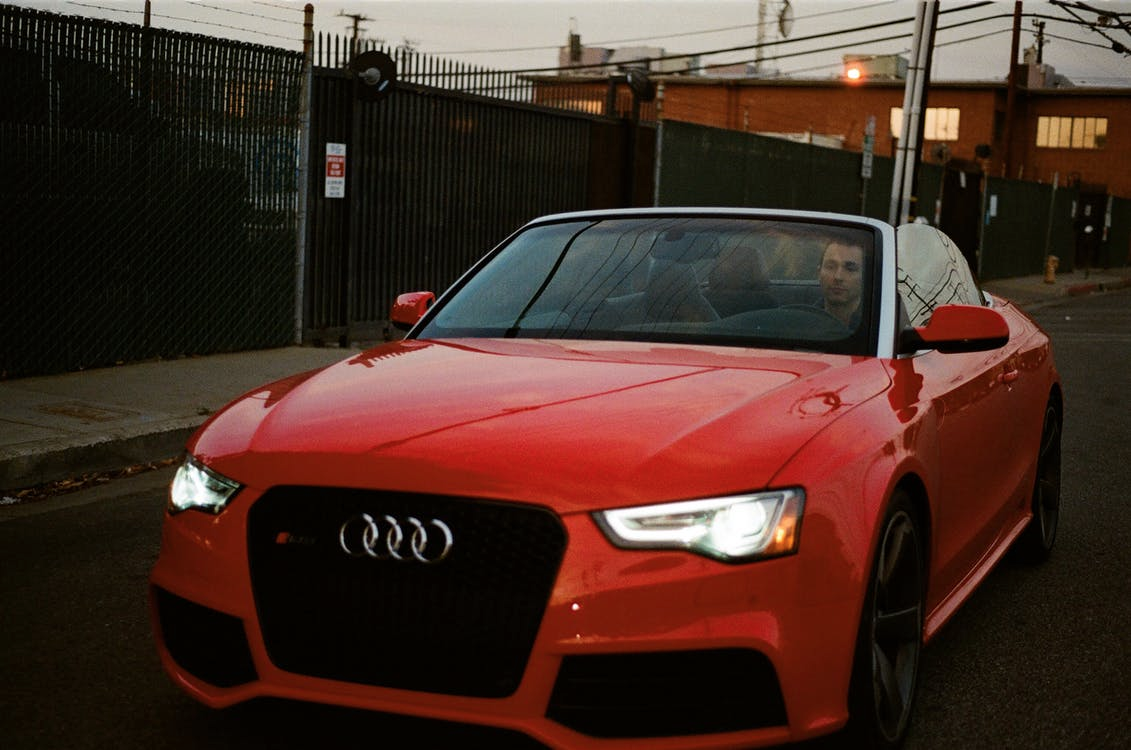 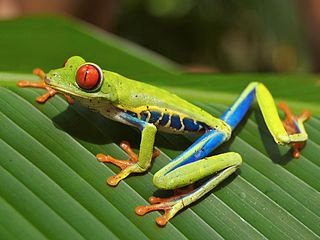 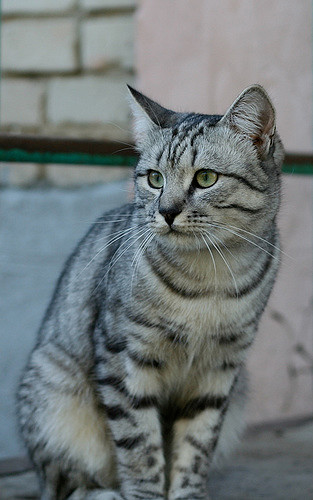 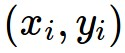 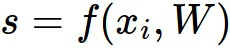 3.2
1.3
2.2
cat
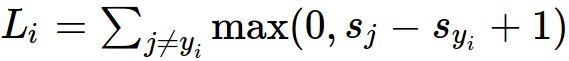 5.1
4.9
2.5
car
-1.7
2.0
-3.1
frog
12.9
2.9
0
Losses:
Slide Credit: Fei-Fei Li, Justin Johnson, Serena Yeung, CS 231n
Suppose: 3 training examples, 3 classes.
With some W the scores                           are:
Multiclass SVM loss:
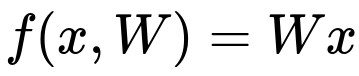 Given an example
where        is the image and
where       is the (integer) label,

and using the shorthand for the scores vector:


the SVM loss has the form:



Q5: What if we used mean instead of sum?
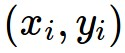 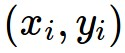 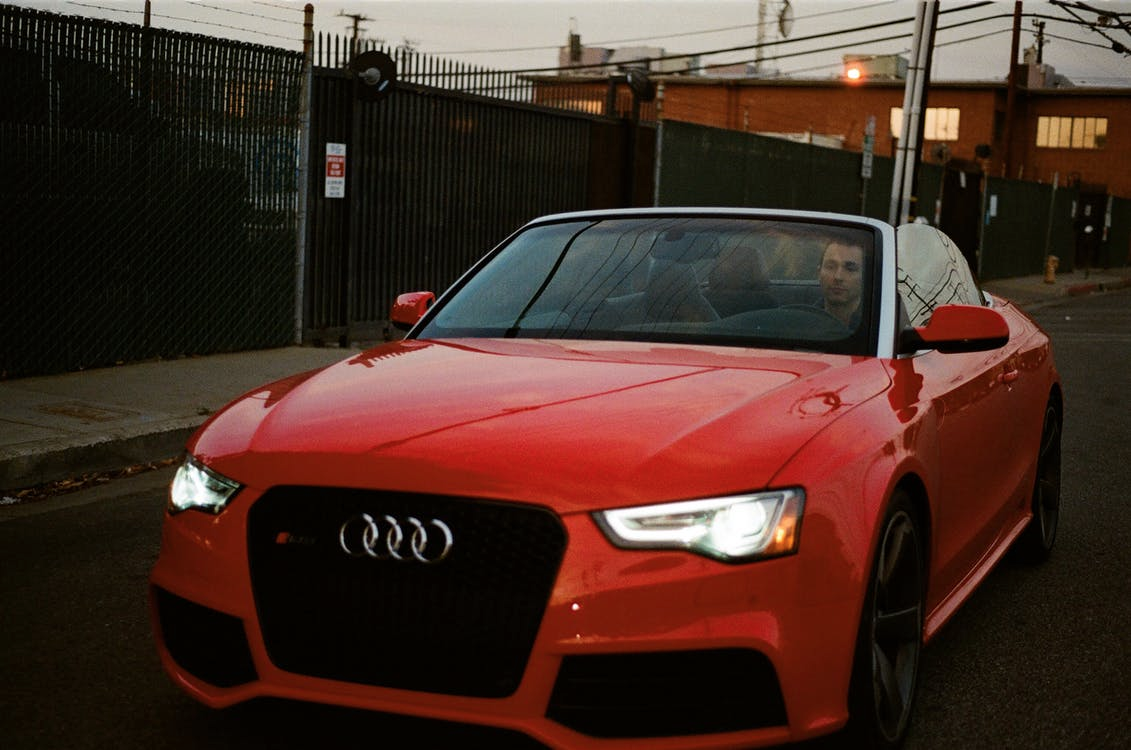 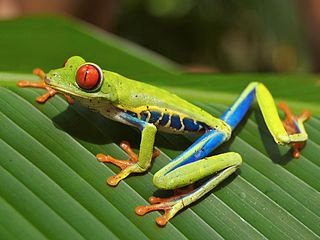 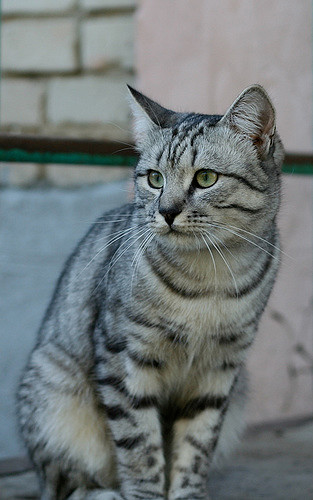 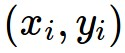 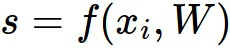 3.2
1.3
2.2
cat
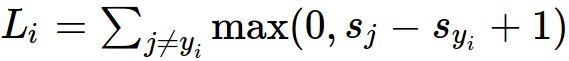 5.1
4.9
2.5
car
-1.7
2.0
-3.1
frog
12.9
2.9
0
Losses:
Slide Credit: Fei-Fei Li, Justin Johnson, Serena Yeung, CS 231n
Suppose: 3 training examples, 3 classes.
With some W the scores                           are:
Multiclass SVM loss:
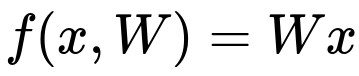 Given an example
where        is the image and
where       is the (integer) label,

and using the shorthand for the scores vector:


the SVM loss has the form:



Q6: What if we used
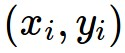 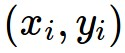 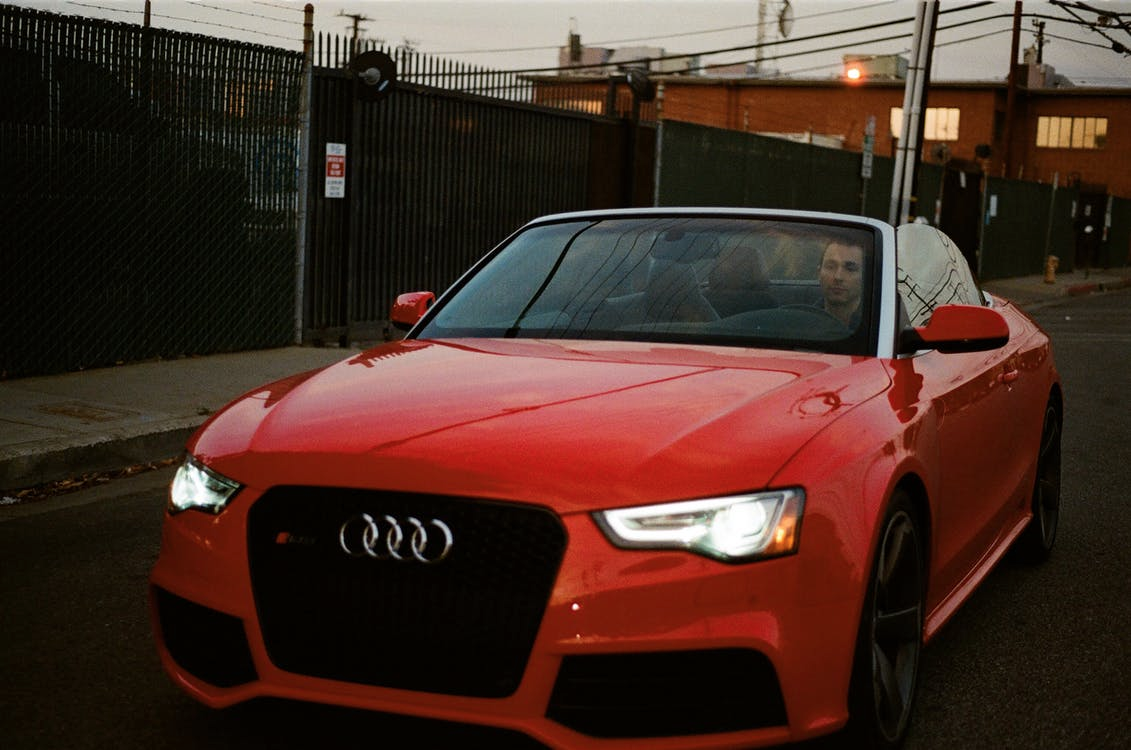 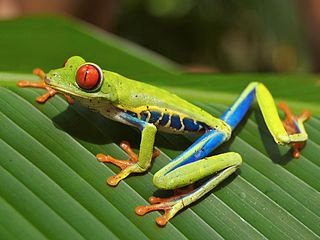 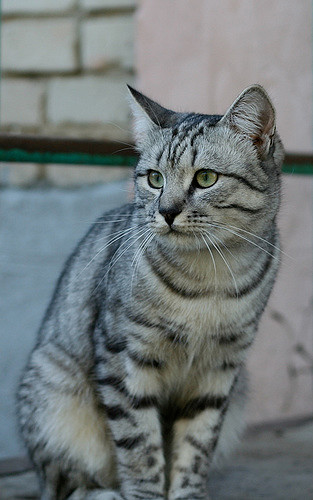 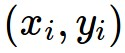 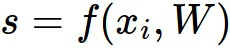 3.2
1.3
2.2
cat
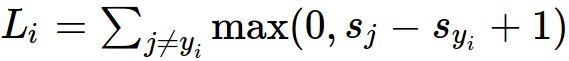 5.1
4.9
2.5
car
-1.7
2.0
-3.1
frog
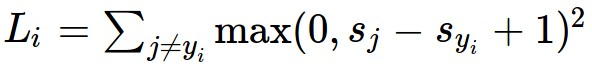 12.9
2.9
0
Losses:
Slide Credit: Fei-Fei Li, Justin Johnson, Serena Yeung, CS 231n
[Speaker Notes: Minima could change]
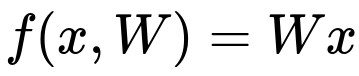 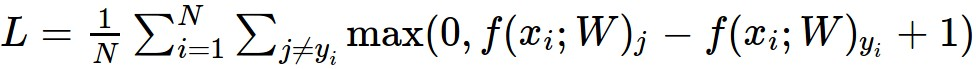 E.g. Suppose that we found a W such that L = 0. 
Q7: Is this W unique?
Slide Credit: Fei-Fei Li, Justin Johnson, Serena Yeung, CS 231n
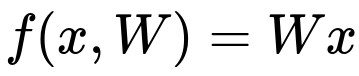 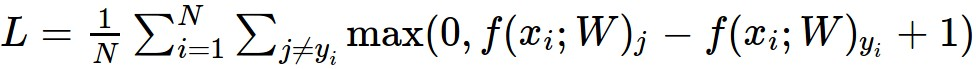 E.g. Suppose that we found a W such that L = 0. 
Q7: Is this W unique?

No! 2W is also has L = 0!
Slide Credit: Fei-Fei Li, Justin Johnson, Serena Yeung, CS 231n
Suppose: 3 training examples, 3 classes.
With some W the scores                           are:
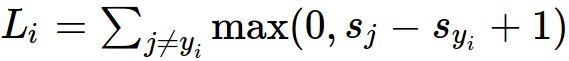 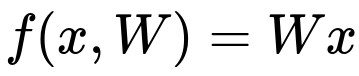 Before:
= max(0, 1.3 - 4.9 + 1) 
   +max(0, 2.0 - 4.9 + 1)
= max(0, -2.6) + max(0, -1.9)
= 0 + 0
= 0
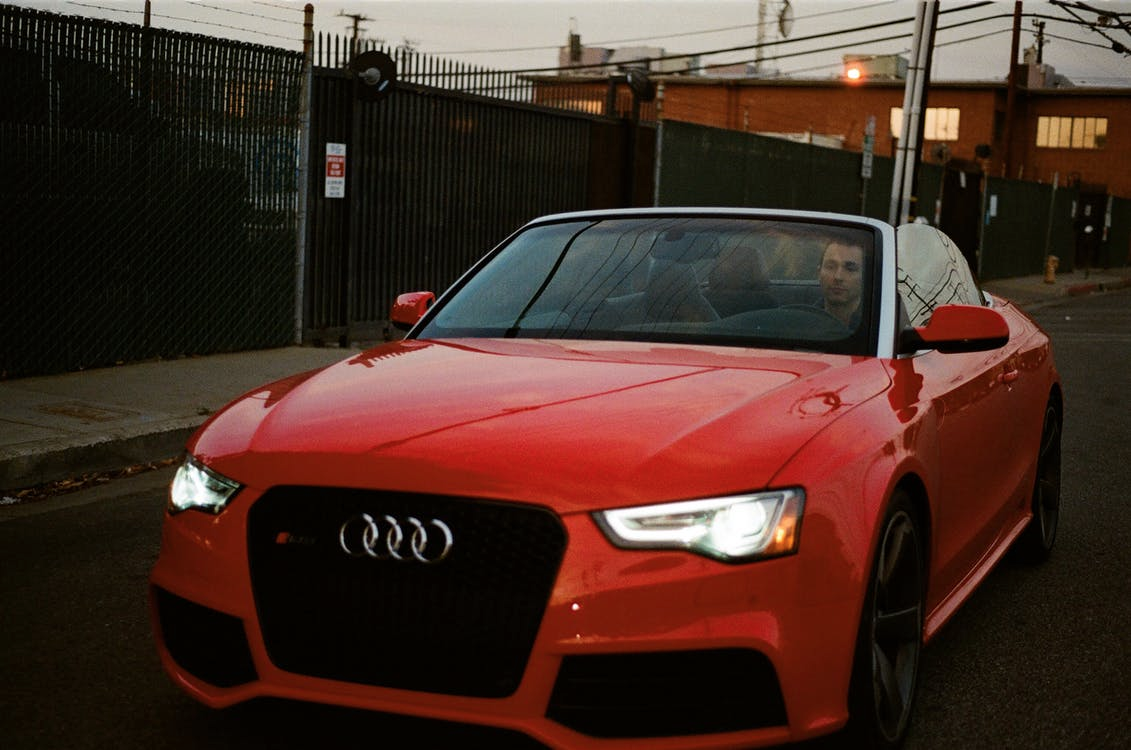 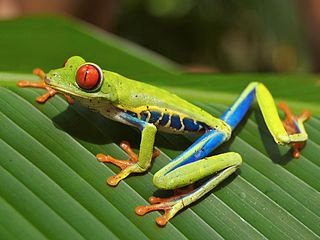 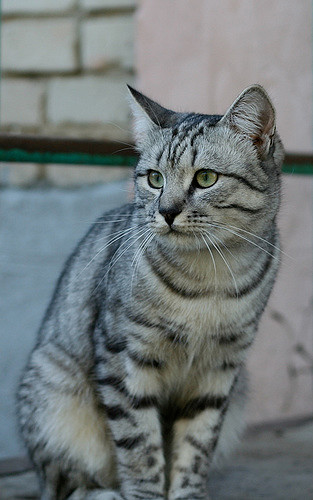 3.2
1.3
2.2
cat
With W twice as large:
= max(0, 2.6 - 9.8 + 1) 
   +max(0, 4.0 - 9.8 + 1)
= max(0, -6.2) + max(0, -4.8)
= 0 + 0
= 0
5.1
4.9
2.5
car
-1.7
2.0
-3.1
frog
2.9
0
Losses:
Slide Credit: Fei-Fei Li, Justin Johnson, Serena Yeung, CS 231n
Multiclass SVM Loss: Example code
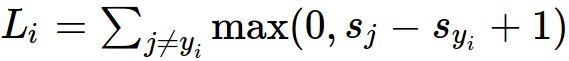 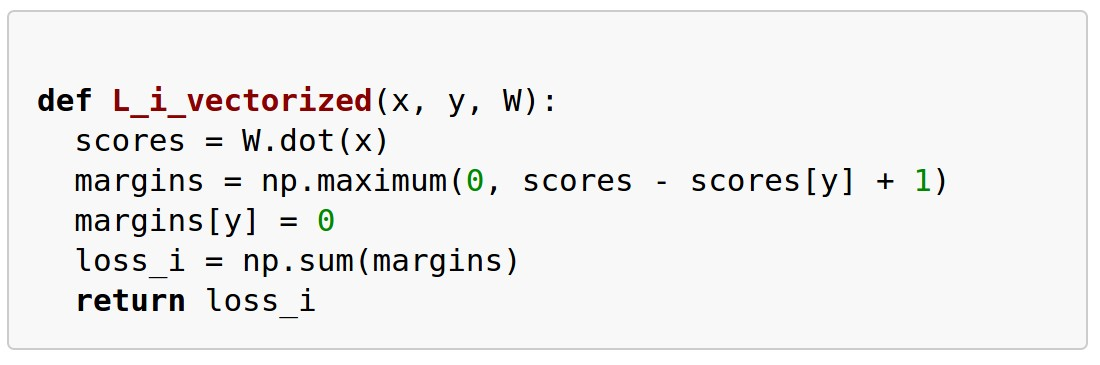 Slide Credit: Fei-Fei Li, Justin Johnson, Serena Yeung, CS 231n
Softmax Classifier (Multinomial Logistic Regression)
Want to interpret raw classifier scores as probabilities
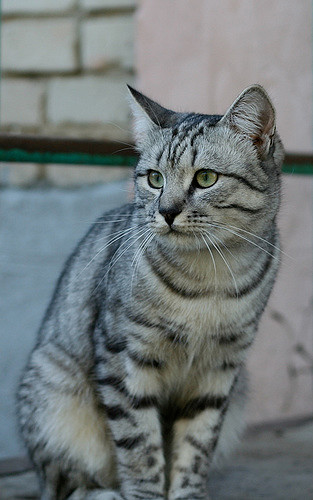 3.2
cat
5.1
car
-1.7
frog
59
Slide Credit: Fei-Fei Li, Justin Johnson, Serena Yeung, CS 231n
Softmax Classifier (Multinomial Logistic Regression)
Want to interpret raw classifier scores as probabilities
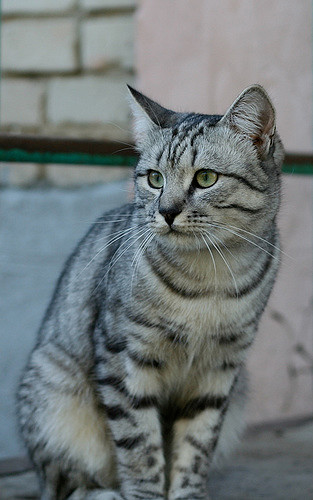 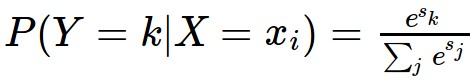 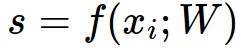 Softmax function
3.2
cat
5.1
car
-1.7
frog
60
Slide Credit: Fei-Fei Li, Justin Johnson, Serena Yeung, CS 231n
Softmax Classifier (Multinomial Logistic Regression)
Want to interpret raw classifier scores as probabilities
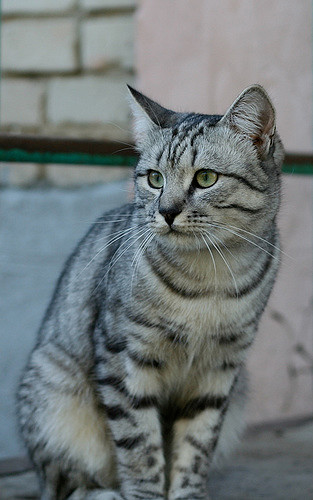 Softmax Function
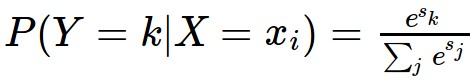 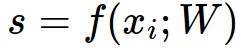 Probabilities must be >= 0
3.2
24.5
cat
exp
5.1
164.0
car
-1.7
0.18
frog
unnormalized probabilities
61
Slide Credit: Fei-Fei Li, Justin Johnson, Serena Yeung, CS 231n
Softmax Classifier (Multinomial Logistic Regression)
Want to interpret raw classifier scores as probabilities
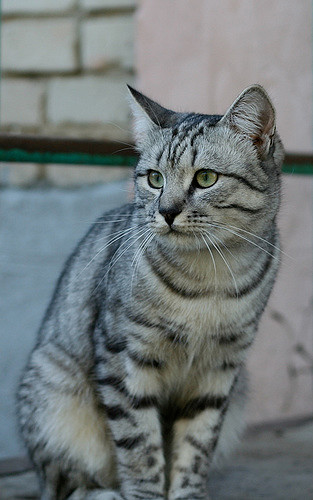 Softmax Function
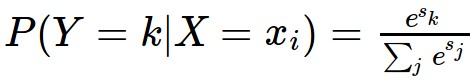 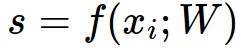 Probabilities must be >= 0
Probabilities must sum to 1
3.2
24.5
0.13
cat
exp
normalize
5.1
164.0
0.87
car
-1.7
0.18
0.00
frog
unnormalized probabilities
probabilities
62
Slide Credit: Fei-Fei Li, Justin Johnson, Serena Yeung, CS 231n
Softmax Classifier (Multinomial Logistic Regression)
Want to interpret raw classifier scores as probabilities
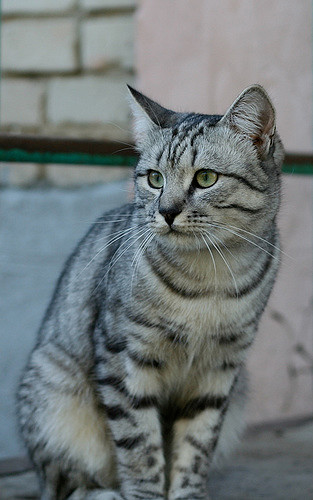 Softmax Function
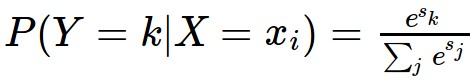 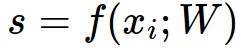 Probabilities must be >= 0
Probabilities must sum to 1
3.2
24.5
0.13
cat
exp
normalize
5.1
164.0
0.87
car
-1.7
0.18
0.00
frog
Unnormalized log-probabilities / logits
unnormalized probabilities
probabilities
63
Slide Credit: Fei-Fei Li, Justin Johnson, Serena Yeung, CS 231n
Softmax Classifier (Multinomial Logistic Regression)
Want to interpret raw classifier scores as probabilities
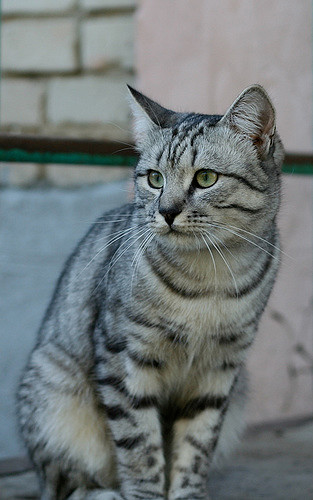 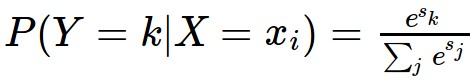 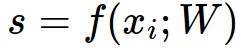 3.2
cat
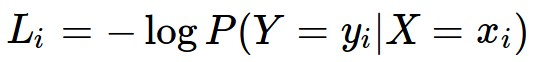 5.1
car
-1.7
frog
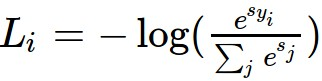 in summary:
Maximize log-prob of the correct class = Maximize the log likelihood = Minimize the negative log likelihood
64
Slide Credit: Fei-Fei Li, Justin Johnson, Serena Yeung, CS 231n
Softmax Classifier (Multinomial Logistic Regression)
Want to interpret raw classifier scores as probabilities
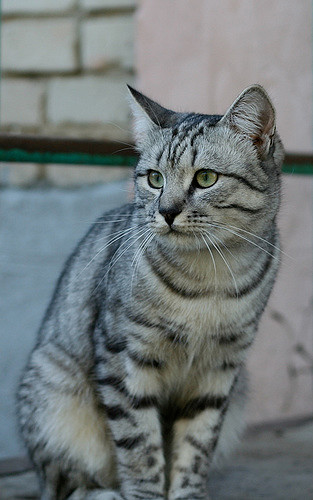 Softmax Function
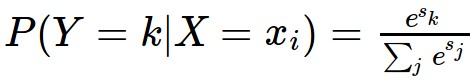 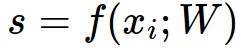 Probabilities must be >= 0
Probabilities must sum to 1
3.2
24.5
0.13
cat
exp
normalize
5.1
164.0
0.87
car
-1.7
0.18
0.00
frog
Unnormalized log-probabilities / logits
unnormalized probabilities
probabilities
65
Slide Credit: Fei-Fei Li, Justin Johnson, Serena Yeung, CS 231n
Softmax Classifier (Multinomial Logistic Regression)
Want to interpret raw classifier scores as probabilities
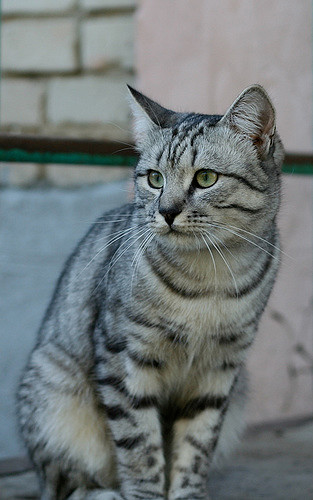 Softmax Function
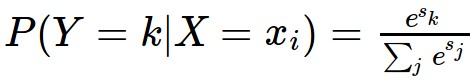 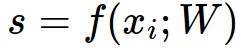 Probabilities must be >= 0
Probabilities must sum to 1
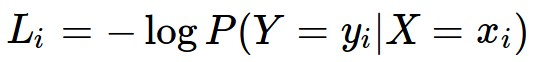 3.2
24.5
0.13
cat
Li = -log(0.13)
      = 2.04
exp
normalize
5.1
164.0
0.87
car
-1.7
0.18
0.00
frog
Unnormalized log-probabilities / logits
unnormalized probabilities
probabilities
66
Slide Credit: Fei-Fei Li, Justin Johnson, Serena Yeung, CS 231n
Log-Likelihood / KL-Divergence / Cross-Entropy
(C) Dhruv Batra
67
Log-Likelihood / KL-Divergence / Cross-Entropy
(C) Dhruv Batra
68
Softmax Classifier (Multinomial Logistic Regression)
Want to interpret raw classifier scores as probabilities
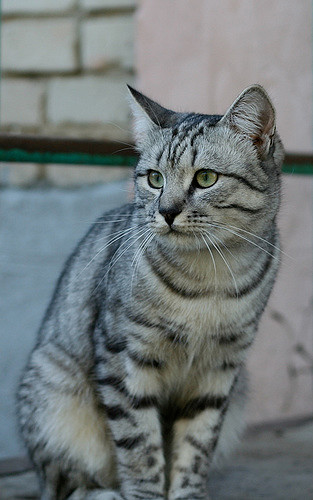 Softmax Function
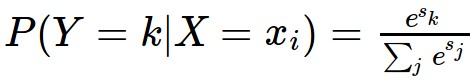 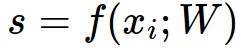 Probabilities must be >= 0
Probabilities must sum to 1
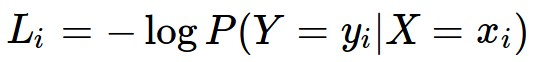 3.2
24.5
0.13
1.00
cat
compare
exp
normalize
5.1
164.0
0.87
0.00
car
-1.7
0.18
0.00
0.00
frog
Unnormalized log-probabilities / logits
unnormalized probabilities
probabilities
Correct 
probs
69
Slide Credit: Fei-Fei Li, Justin Johnson, Serena Yeung, CS 231n
Softmax Classifier (Multinomial Logistic Regression)
Want to interpret raw classifier scores as probabilities
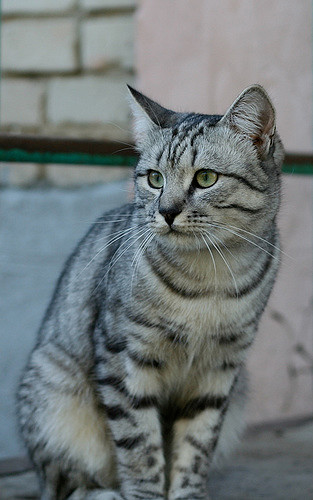 Softmax Function
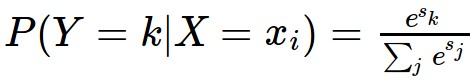 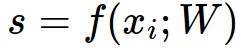 Probabilities must be >= 0
Probabilities must sum to 1
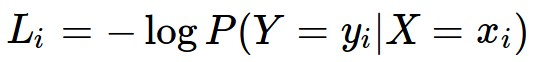 3.2
24.5
0.13
1.00
cat
compare
exp
normalize
Kullback–Leibler divergence
5.1
164.0
0.87
0.00
car
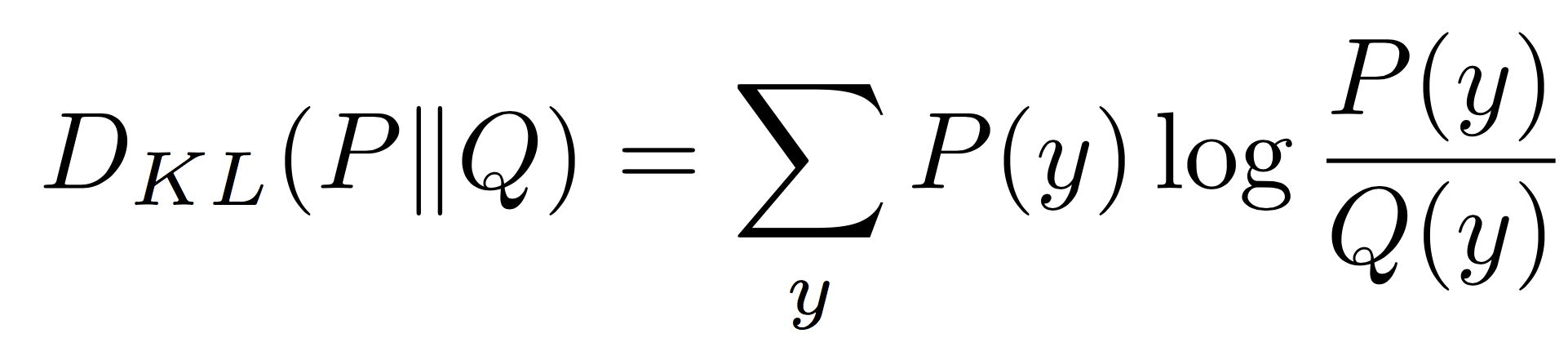 -1.7
0.18
0.00
0.00
frog
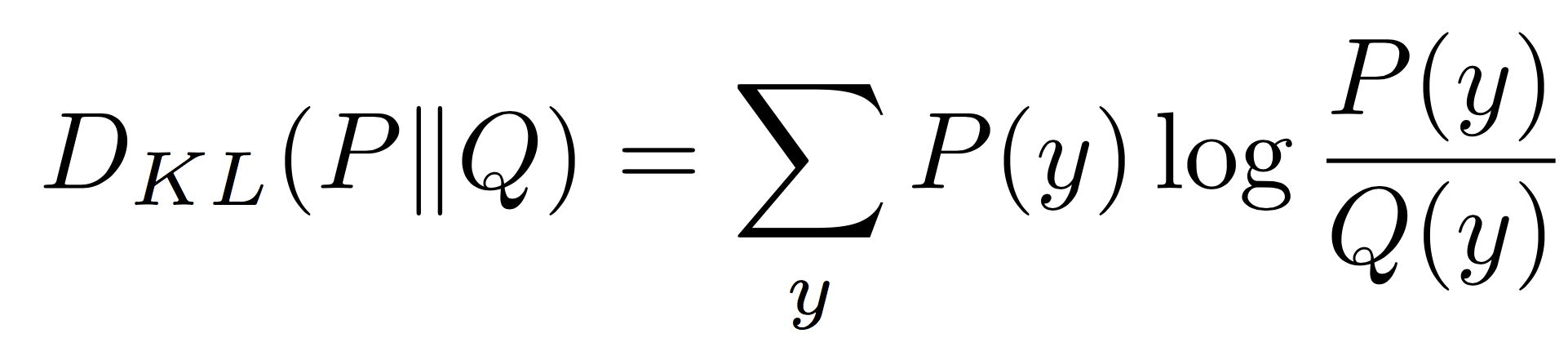 Unnormalized log-probabilities / logits
unnormalized probabilities
probabilities
Correct 
probs
70
Slide Credit: Fei-Fei Li, Justin Johnson, Serena Yeung, CS 231n
[Speaker Notes: Mention that this is useful for cases where you might have some target probability distribution instead of just one correct class, due to uncertainty in the model; also mention distillation]
Softmax Classifier (Multinomial Logistic Regression)
Want to interpret raw classifier scores as probabilities
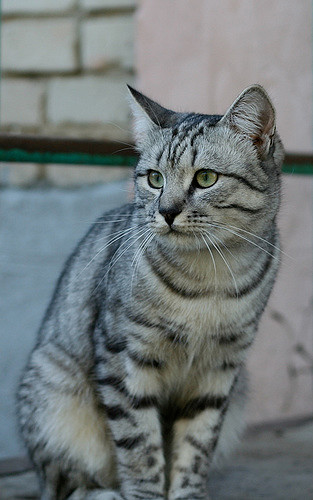 Softmax Function
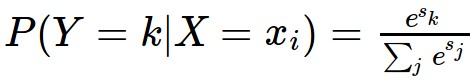 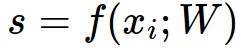 Probabilities must be >= 0
Probabilities must sum to 1
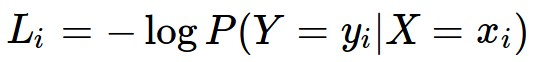 3.2
24.5
0.13
1.00
cat
compare
exp
normalize
5.1
164.0
0.87
0.00
car
Cross Entropy
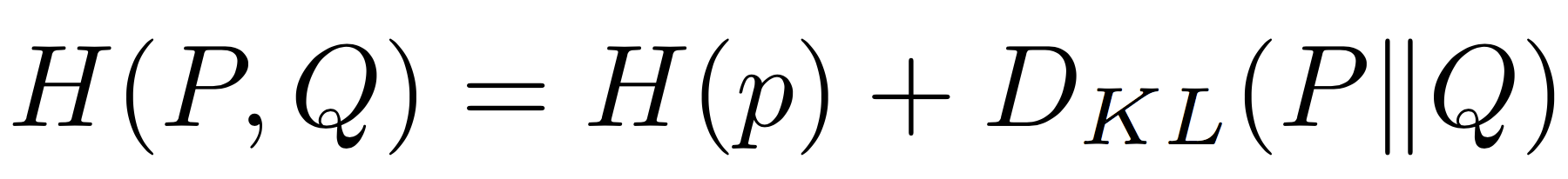 -1.7
0.18
0.00
0.00
frog
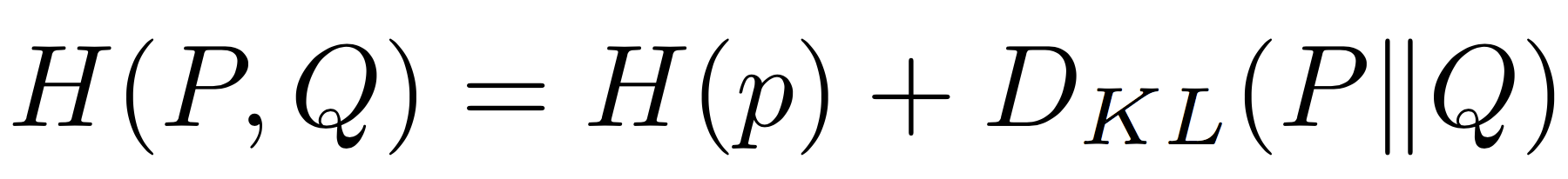 Unnormalized log-probabilities / logits
unnormalized probabilities
probabilities
Correct 
probs
71
Slide Credit: Fei-Fei Li, Justin Johnson, Serena Yeung, CS 231n
[Speaker Notes: Mention that this is useful for cases where you might have some target probability distribution instead of just one correct class, due to uncertainty in the model; also mention distillation]
Softmax Classifier (Multinomial Logistic Regression)
Want to interpret raw classifier scores as probabilities
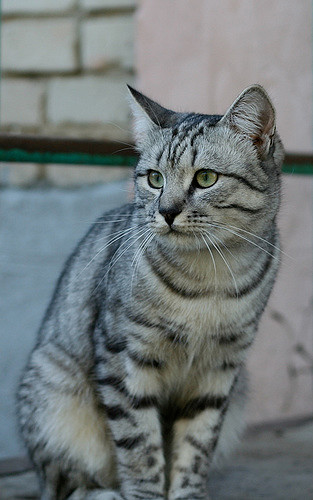 Softmax Function
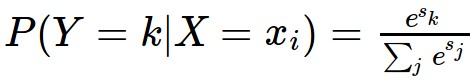 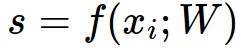 Maximize probability of correct class
Putting it all together:
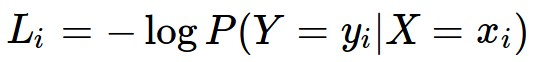 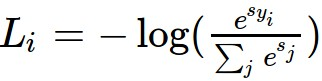 3.2
cat
5.1
car
-1.7
frog
72
Slide Credit: Fei-Fei Li, Justin Johnson, Serena Yeung, CS 231n
Softmax Classifier (Multinomial Logistic Regression)
Want to interpret raw classifier scores as probabilities
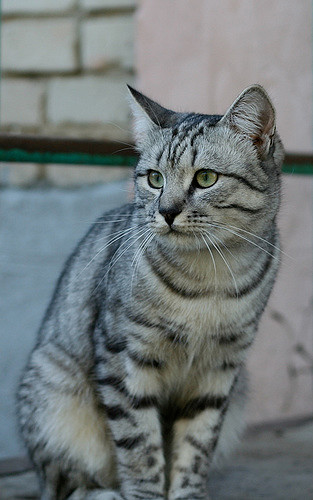 Softmax Function
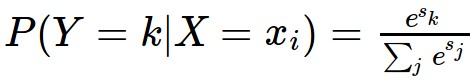 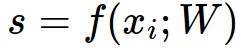 Maximize probability of correct class
Putting it all together:
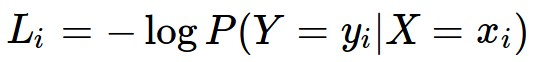 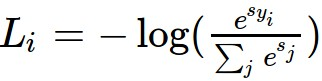 3.2
cat
Q: What is the min/max possible loss L_i?
5.1
car
-1.7
frog
73
Slide Credit: Fei-Fei Li, Justin Johnson, Serena Yeung, CS 231n
Softmax Classifier (Multinomial Logistic Regression)
Want to interpret raw classifier scores as probabilities
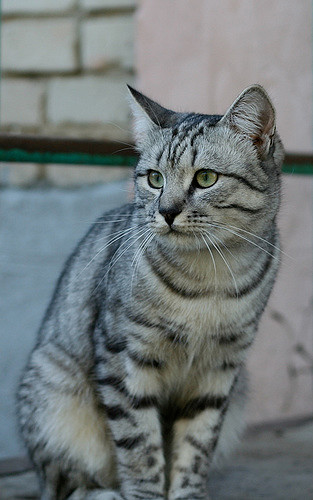 Softmax Function
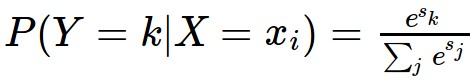 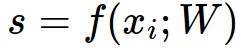 Maximize probability of correct class
Putting it all together:
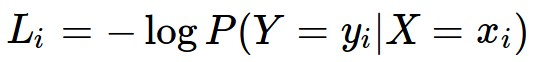 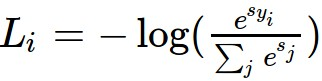 3.2
cat
Q: What is the min/max possible loss L_i?
A: min 0, max infinity
5.1
car
-1.7
frog
74
Slide Credit: Fei-Fei Li, Justin Johnson, Serena Yeung, CS 231n
Softmax Classifier (Multinomial Logistic Regression)
Want to interpret raw classifier scores as probabilities
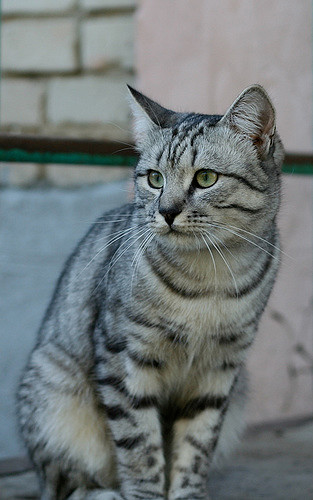 Softmax Function
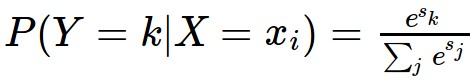 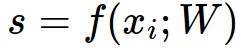 Maximize probability of correct class
Putting it all together:
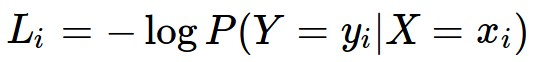 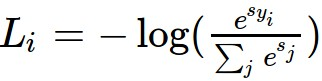 3.2
cat
Q2: At initialization all s will be approximately equal; what is the loss?
5.1
car
-1.7
frog
75
Slide Credit: Fei-Fei Li, Justin Johnson, Serena Yeung, CS 231n
Softmax Classifier (Multinomial Logistic Regression)
Want to interpret raw classifier scores as probabilities
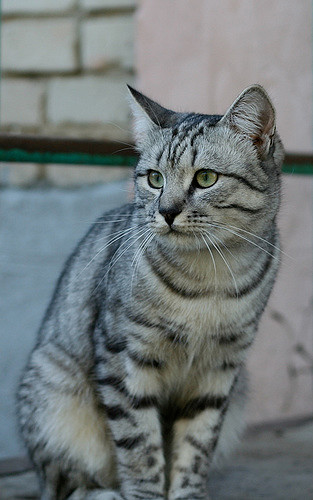 Softmax Function
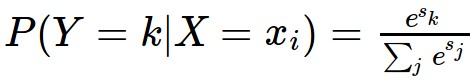 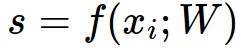 Maximize probability of correct class
Putting it all together:
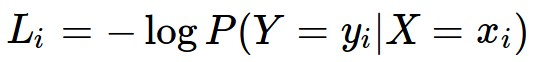 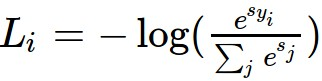 3.2
cat
Q2: At initialization all s will be approximately equal; what is the loss?
A: log(C), eg log(10) ≈ 2.3
5.1
car
-1.7
frog
76
Slide Credit: Fei-Fei Li, Justin Johnson, Serena Yeung, CS 231n
Softmax vs. SVM
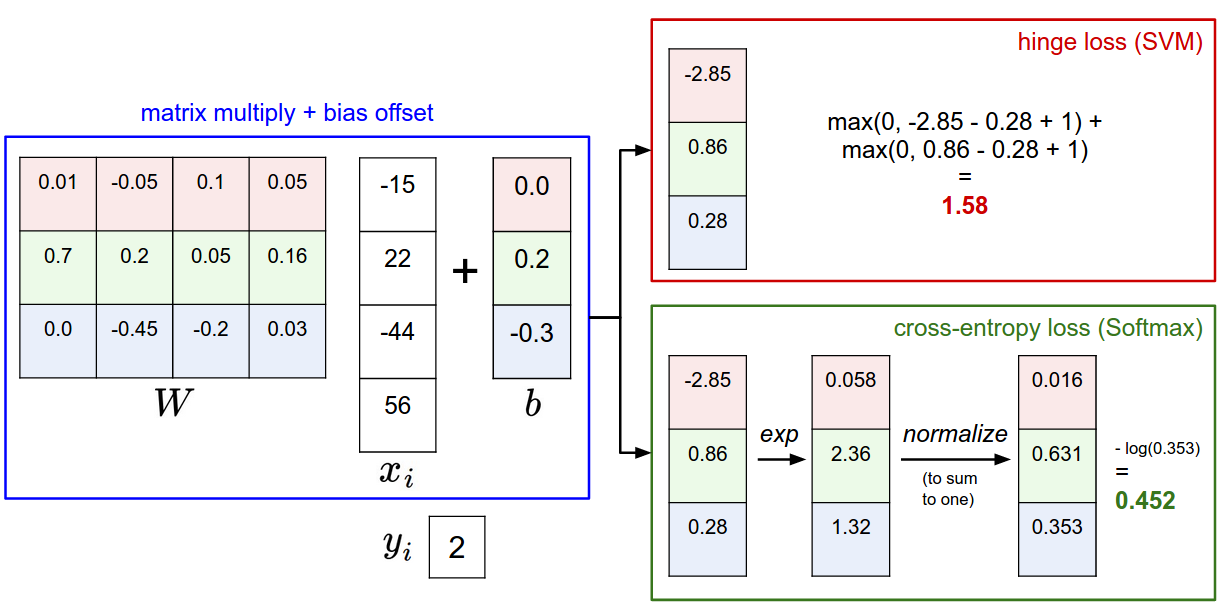 77
Slide Credit: Fei-Fei Li, Justin Johnson, Serena Yeung, CS 231n
Softmax vs. SVM
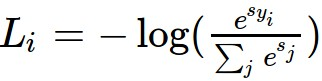 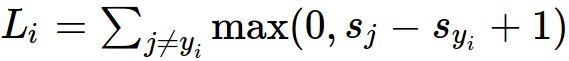 Slide Credit: Fei-Fei Li, Justin Johnson, Serena Yeung, CS 231n
Softmax vs. SVM
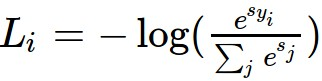 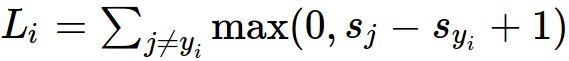 Q: Suppose I take a datapoint and I jiggle a bit (changing its score slightly). What happens to the loss in both cases?
assume scores:
[10, -2, 3]
[10, 9, 9]
[10, -100, -100]
and
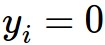 Slide Credit: Fei-Fei Li, Justin Johnson, Serena Yeung, CS 231n
Recap
We have some dataset of (x,y)
We have a score function: 
We have a loss function:
e.g.
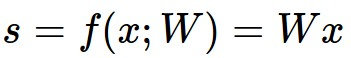 Softmax
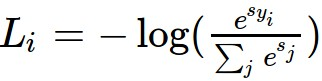 SVM
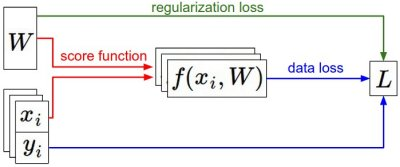 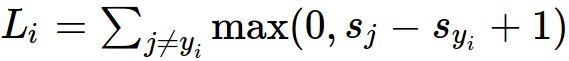 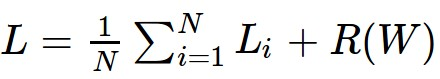 Full loss
Slide Credit: Fei-Fei Li, Justin Johnson, Serena Yeung, CS 231n
Recap
How do we find the best W?
We have some dataset of (x,y)
We have a score function: 
We have a loss function:
e.g.
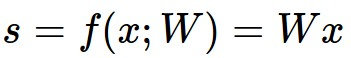 Softmax
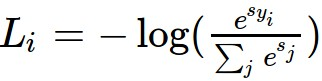 SVM
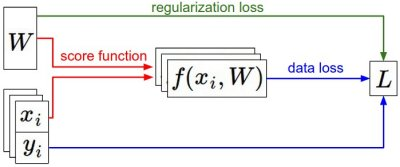 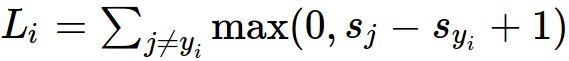 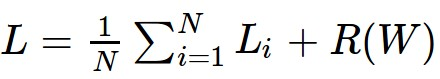 Full loss
Slide Credit: Fei-Fei Li, Justin Johnson, Serena Yeung, CS 231n